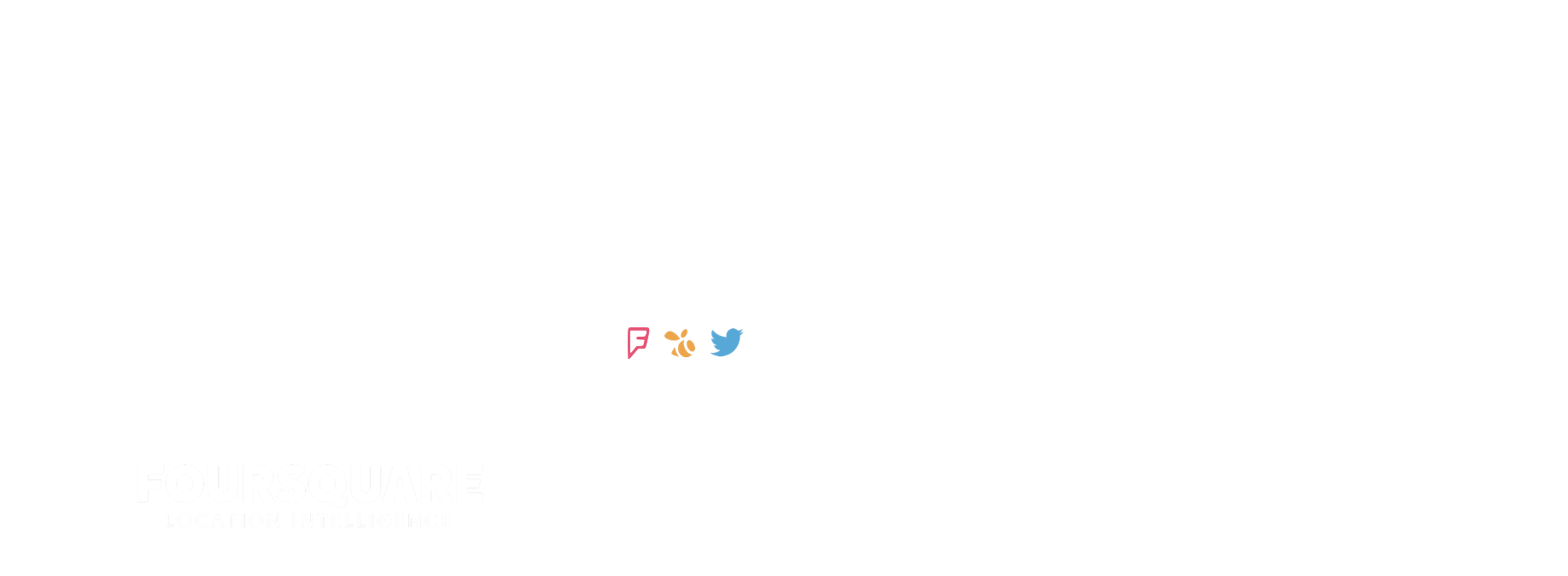 [Speaker Notes: Thanks for invitation
Thank william for organizing track]
Part 1: What Foursquare does

Part 2: Tips for predictive modeling
[Speaker Notes: Second half: tips for predictive modeling, specifically lessons learned by the data scientists at Foursquare over the past few years
In order to motivate the examples for that part, I need to explain to you what our team works on, and what Foursquare does]
A brief history of Foursquare
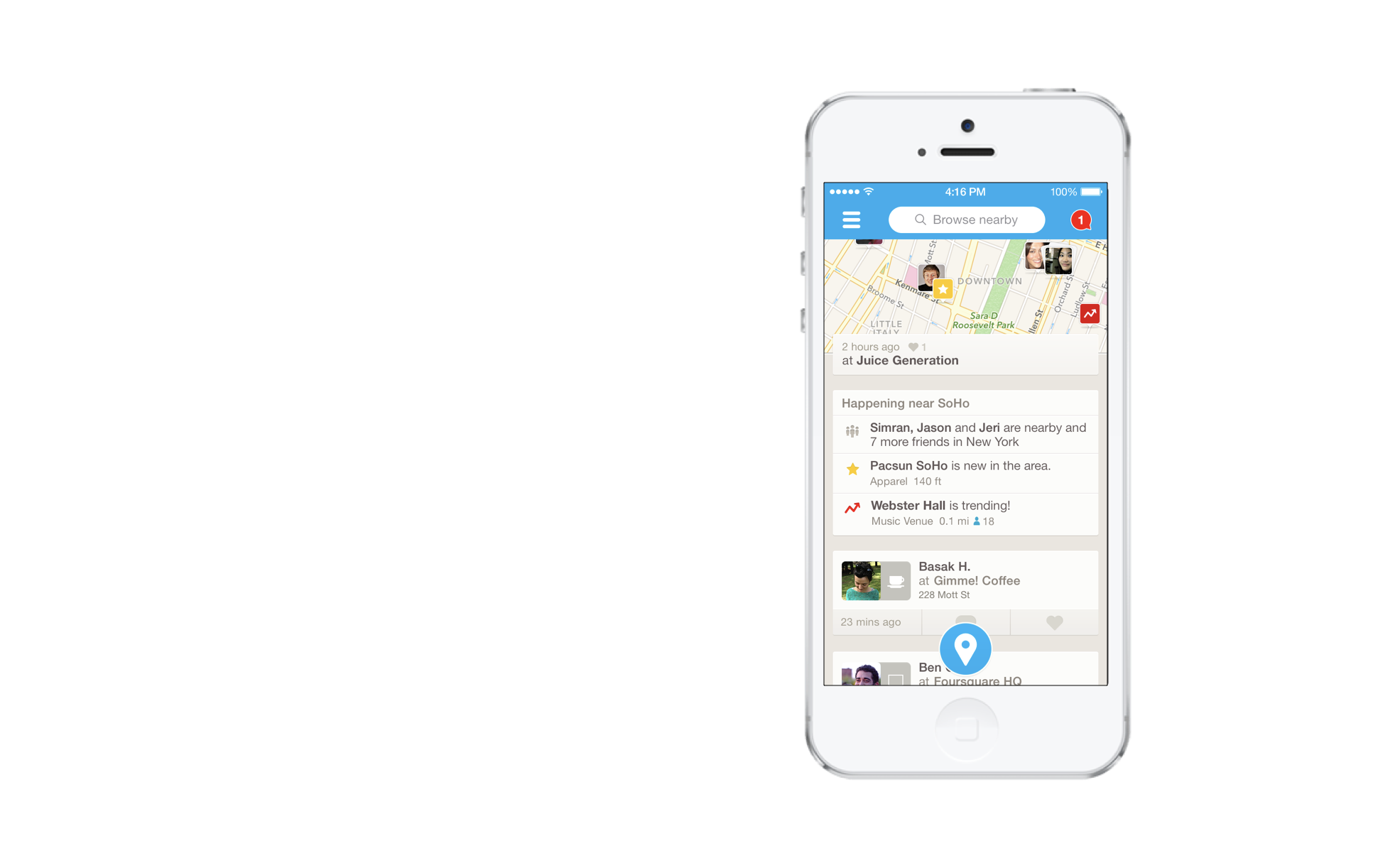 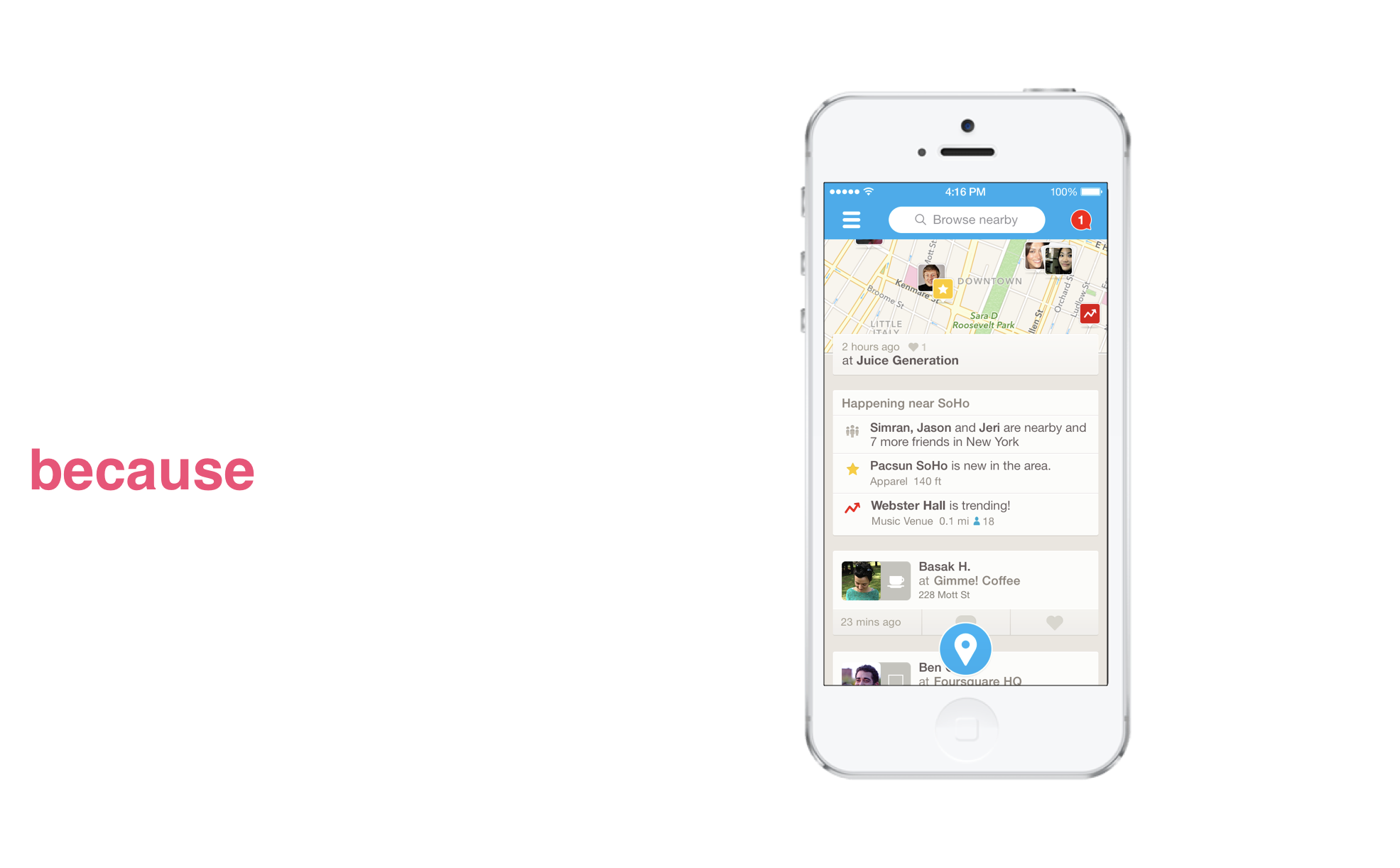 [Speaker Notes: When I used the app I liked the data it showed me, and so I joined the data science team at Foursquare so I could get my hands on this data]
2014
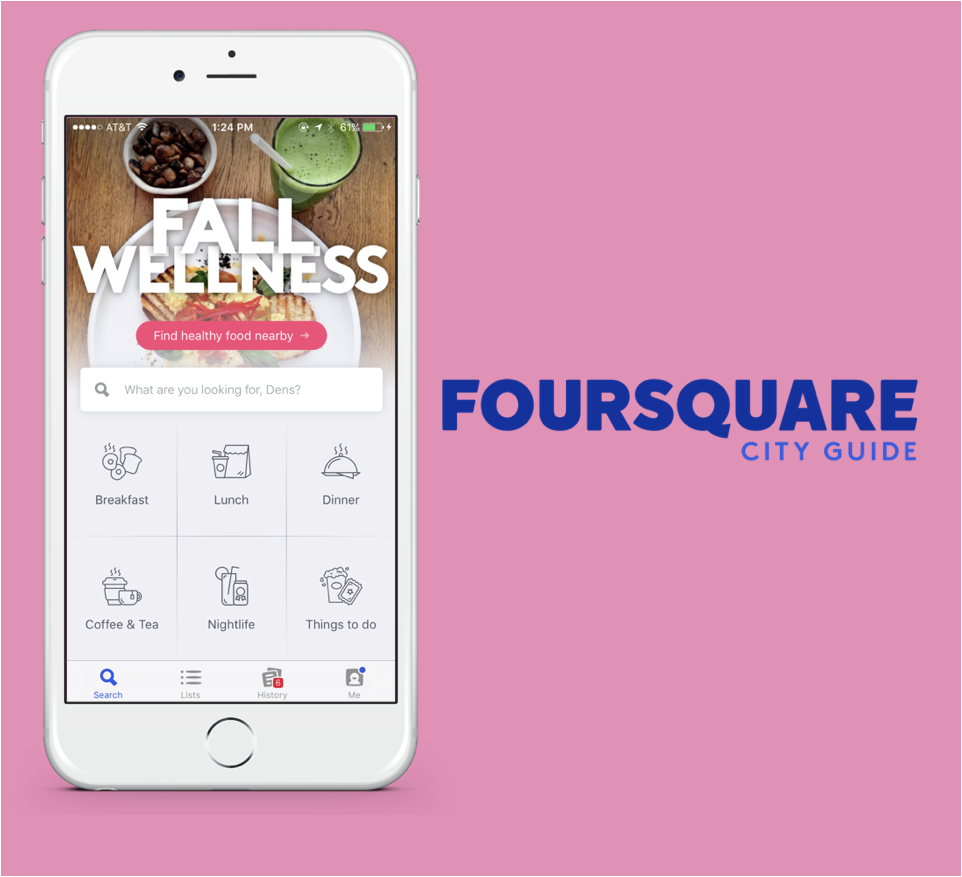 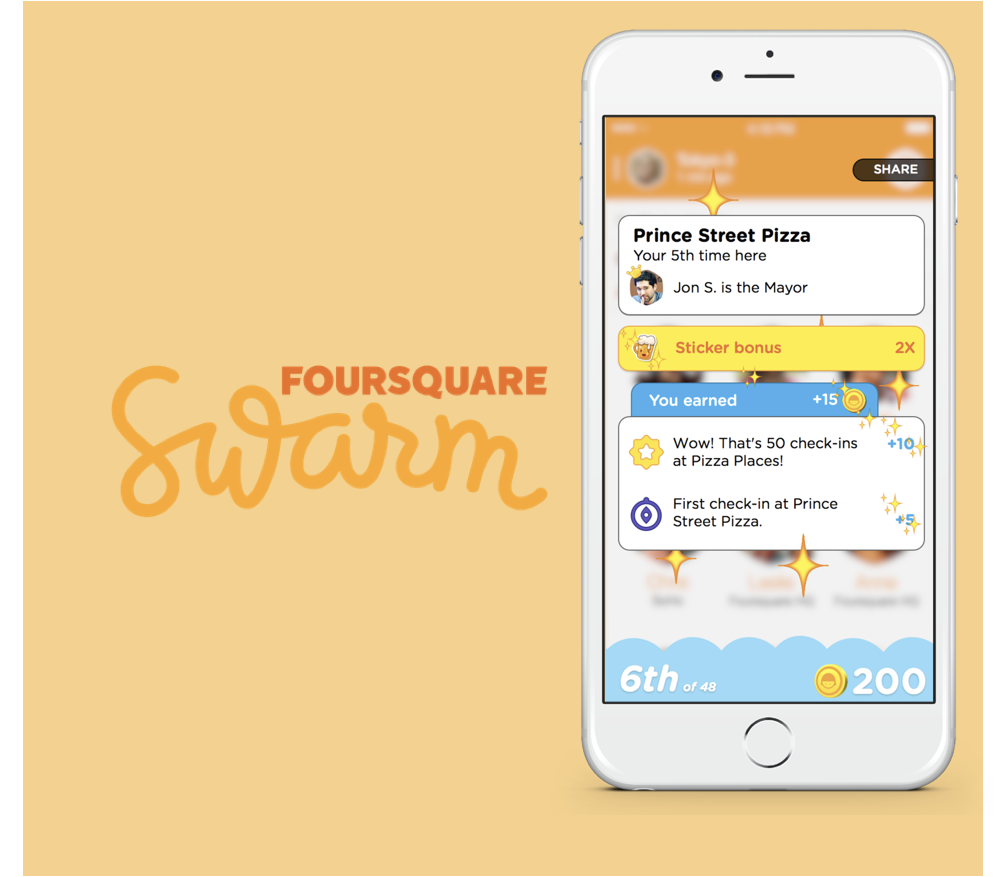 2016
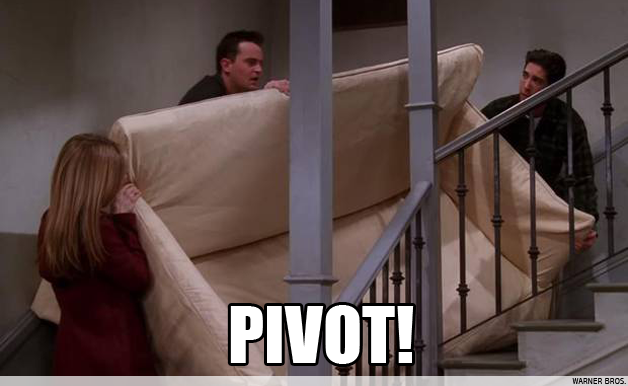 [Speaker Notes: Second pivot was a much more dramatic change than splitting the apps]
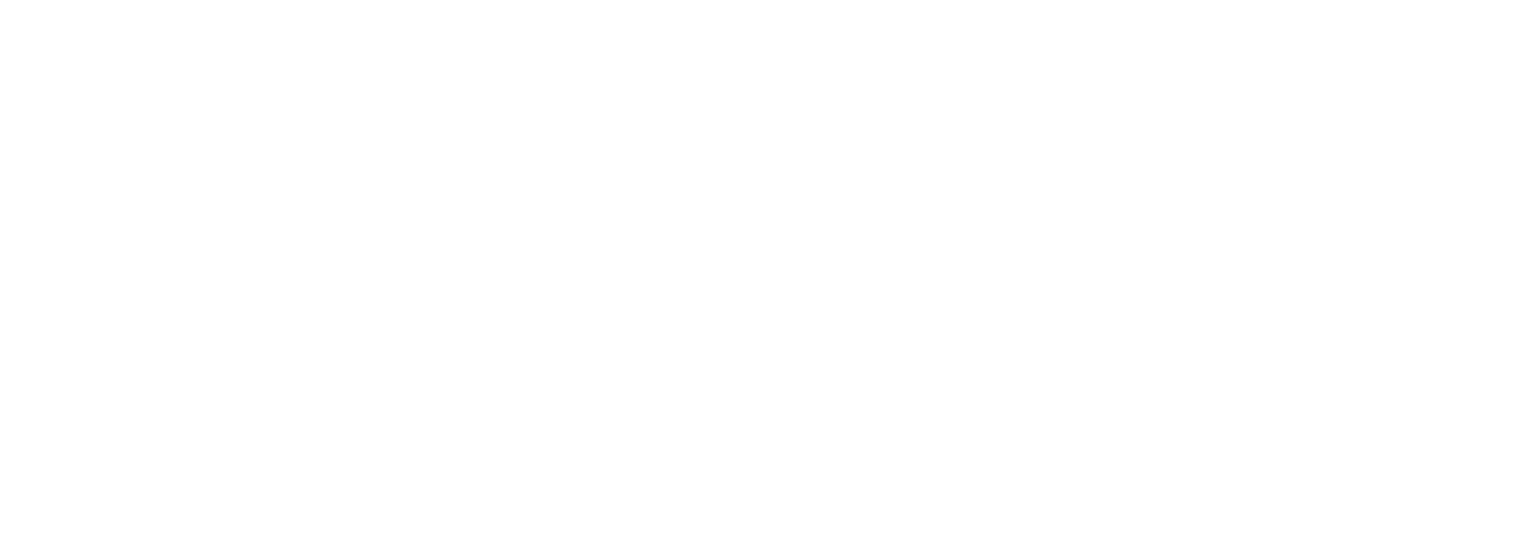 [Speaker Notes: Wikipedia: “process of deriving meaningful insight from geospatial data relationships to solve a problems”
EXAMPLE OF LOCATION INTELLIGENCE IS THE PRODUCT I WORK ON CALLED PILGRIM]
Pilgrim
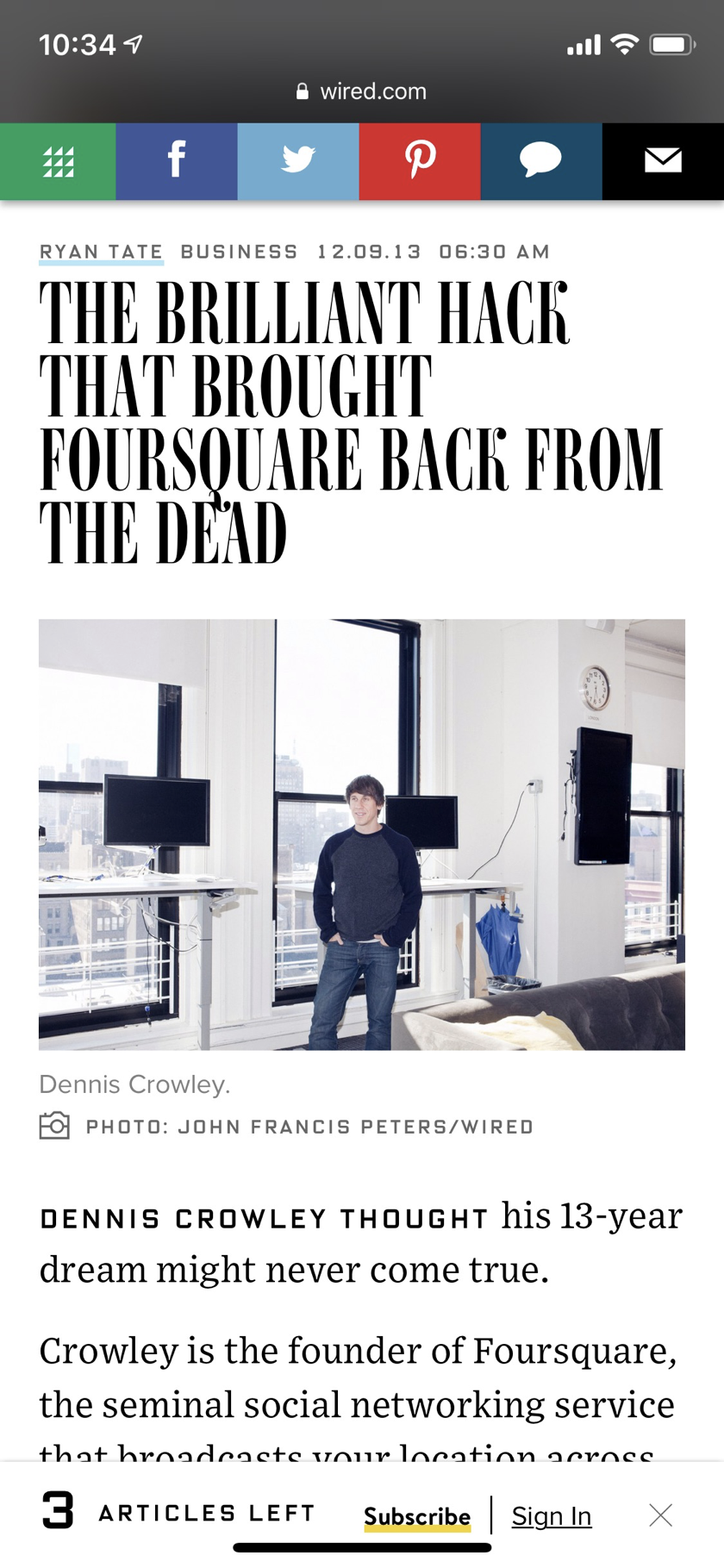 [Speaker Notes: Born in 2013
Applied machine learning...that runs in the background of a mobile phone…
CHECKINFLOW IS DISRUPTIVE]
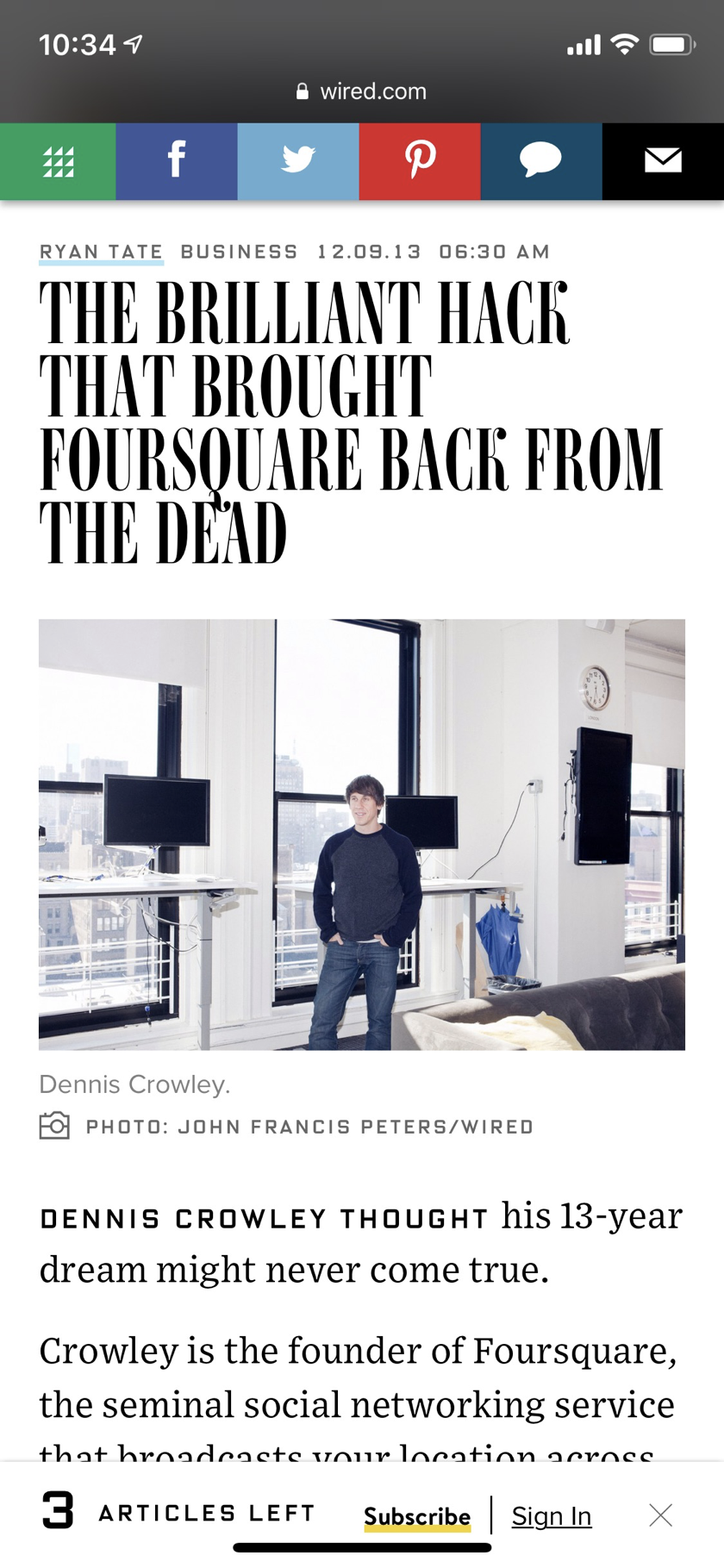 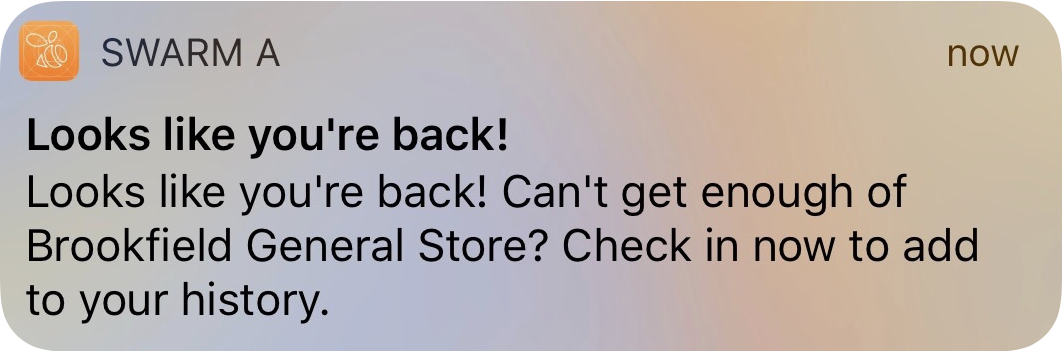 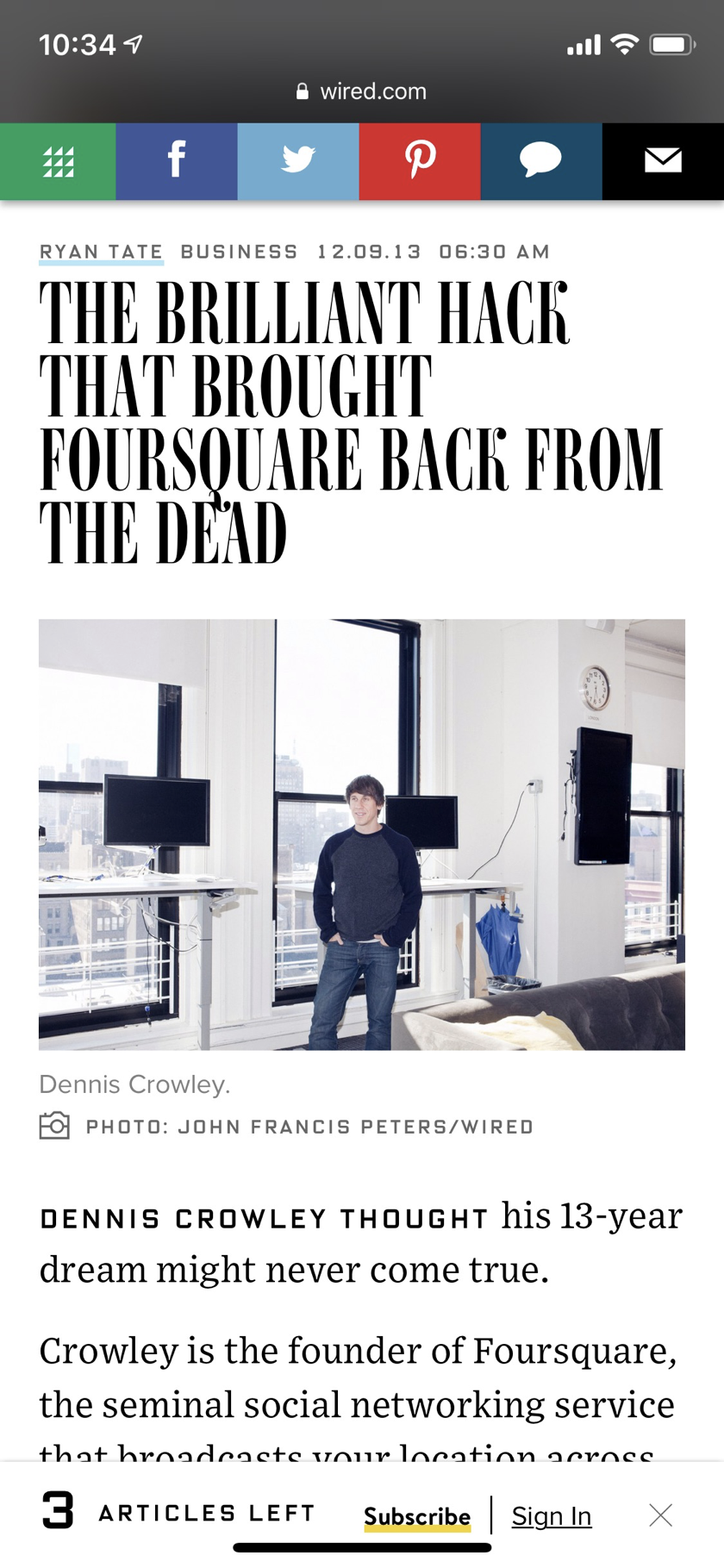 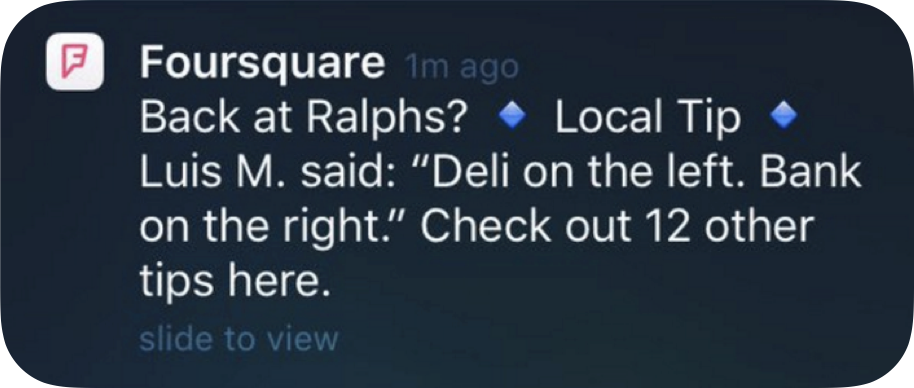 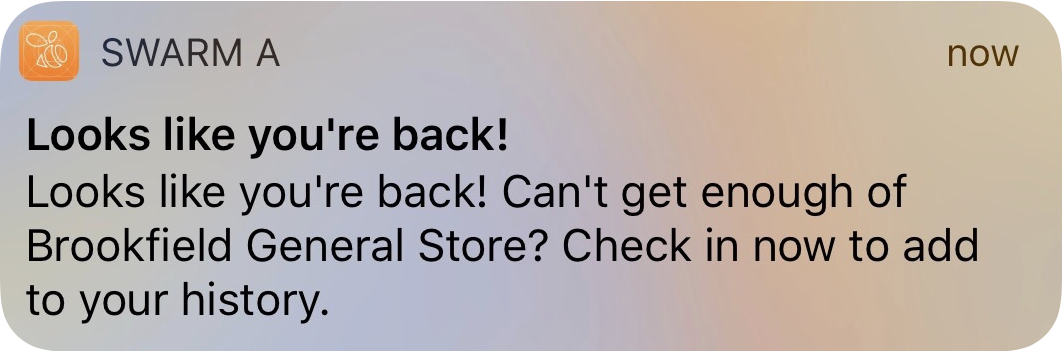 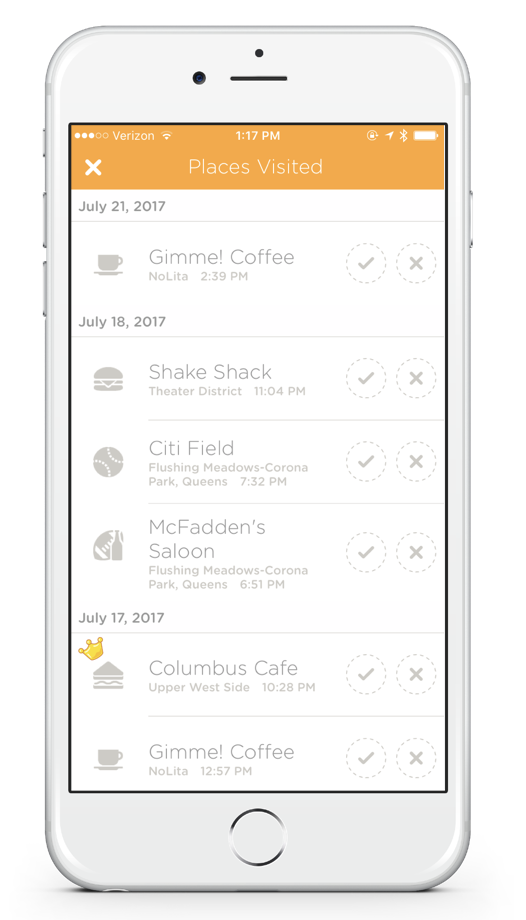 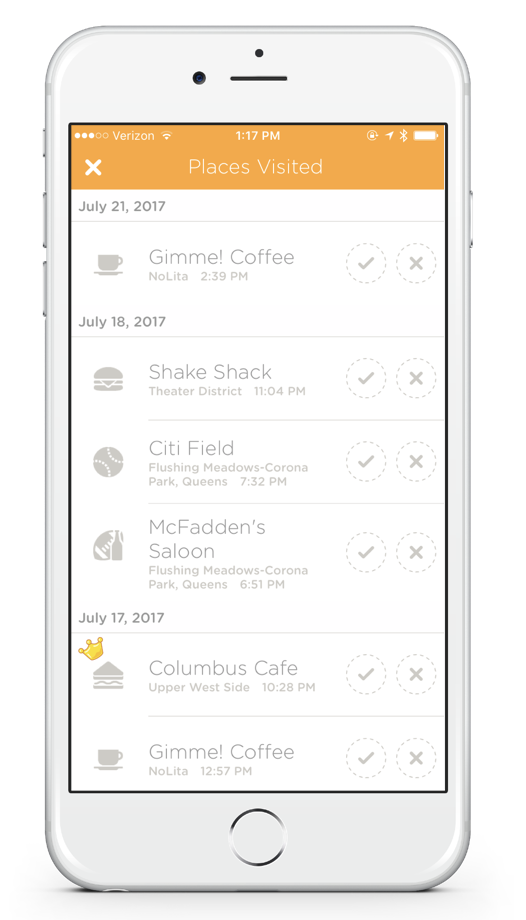 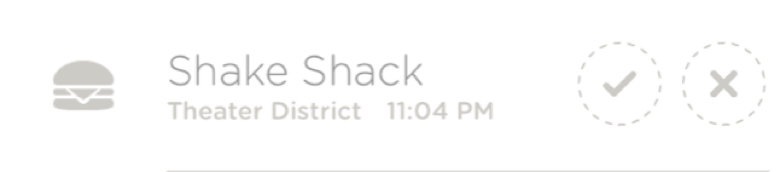 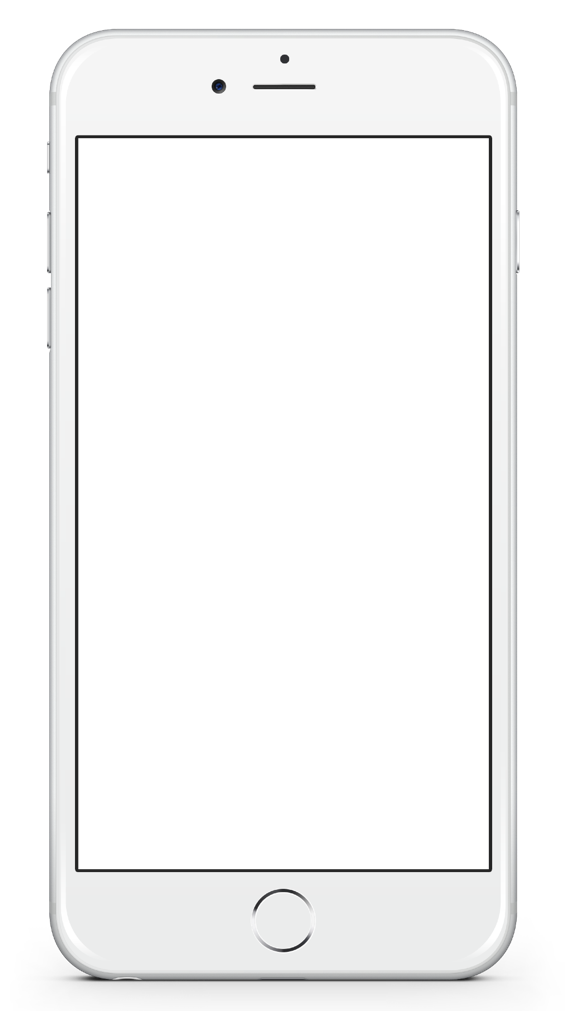 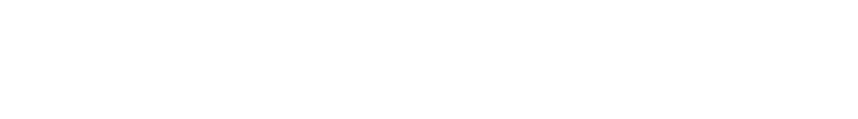 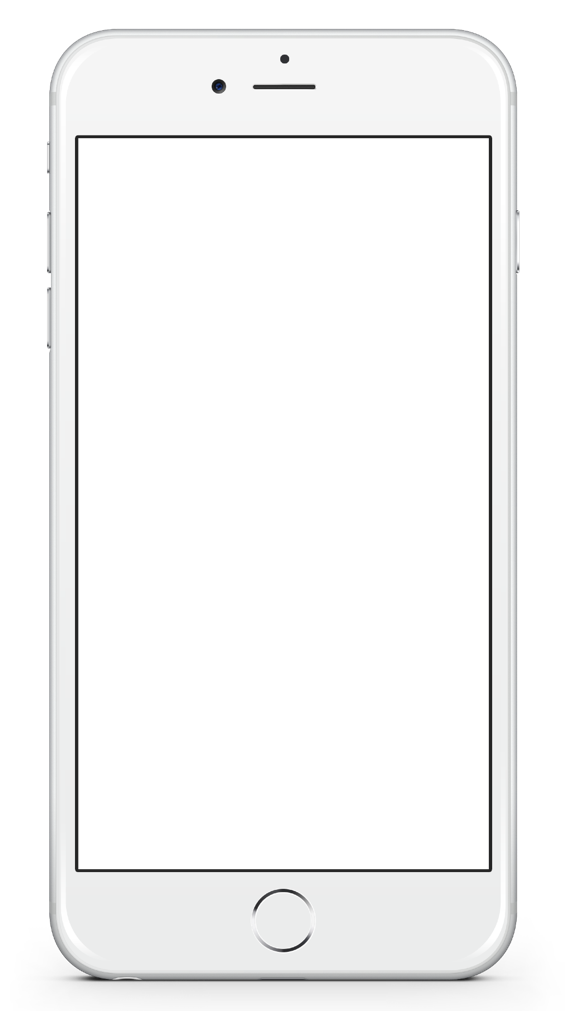 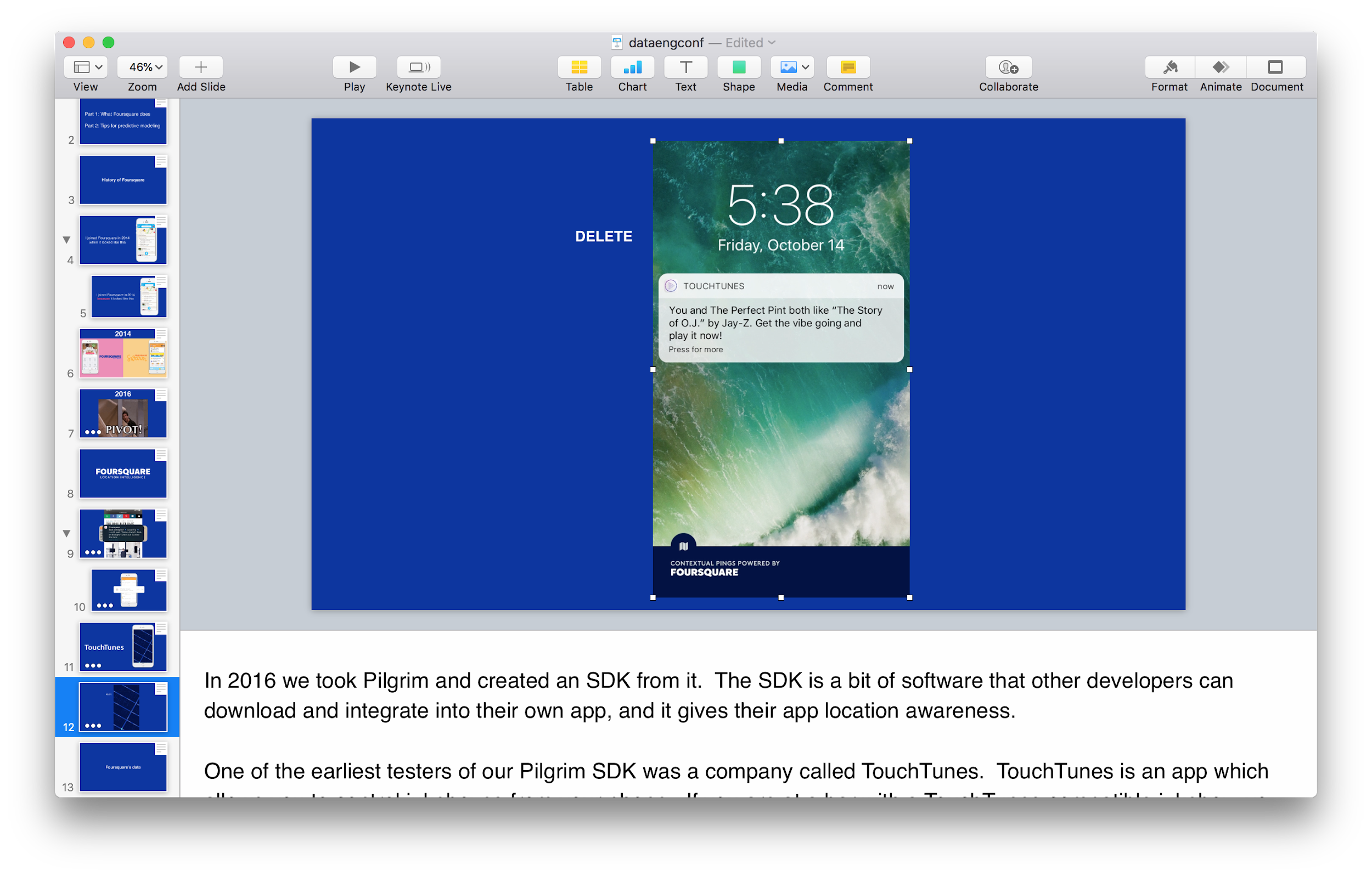 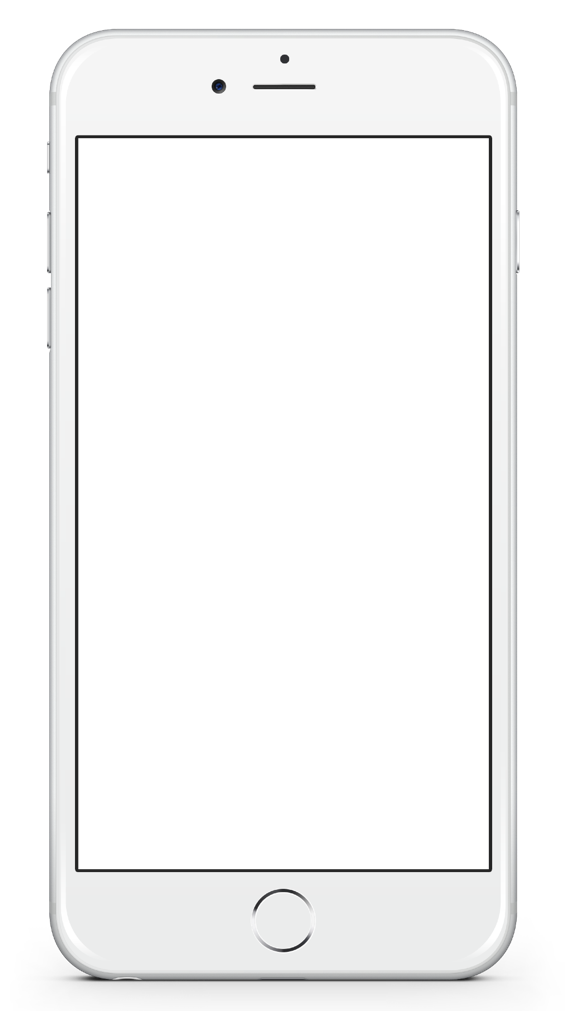 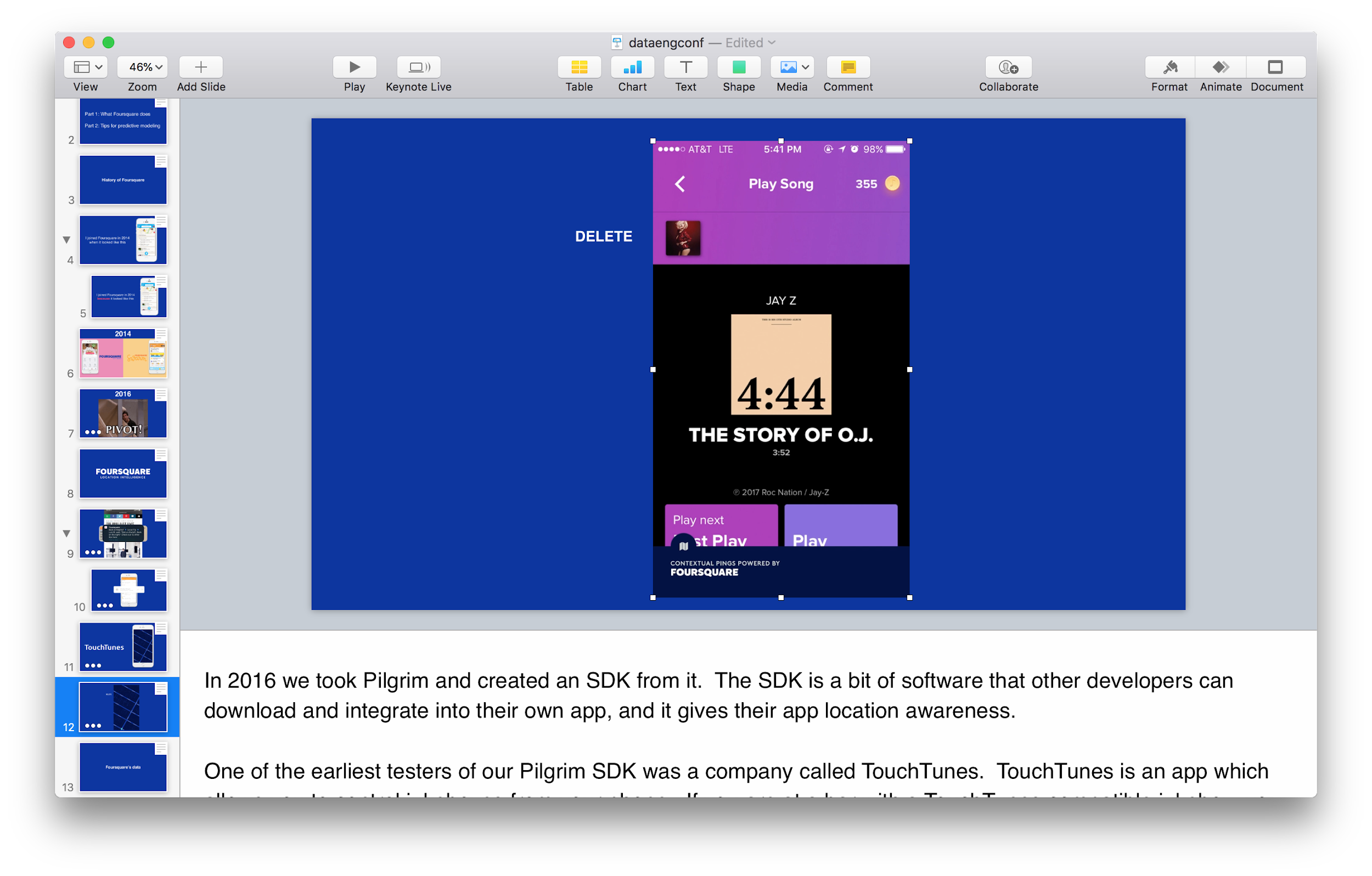 Foursquare’s data
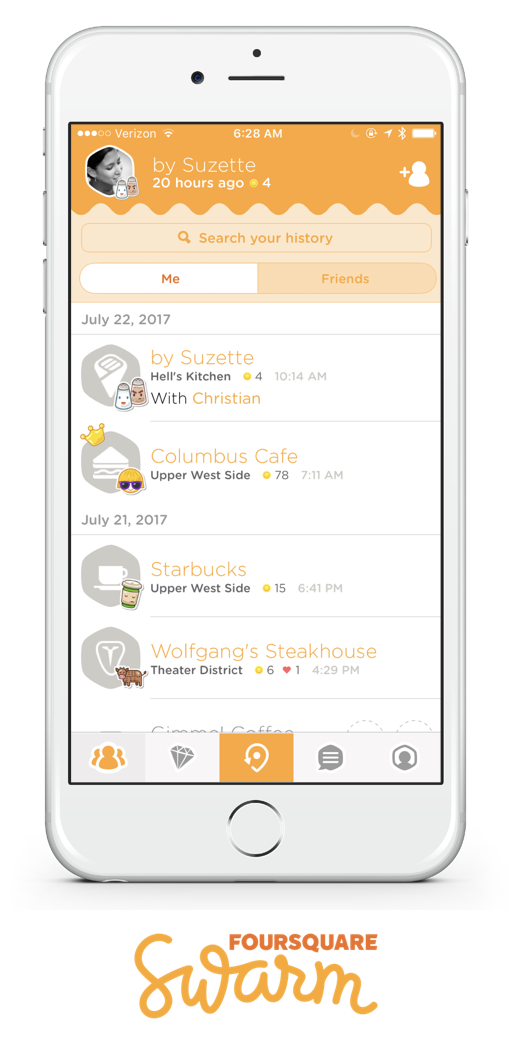 Swarm checkins
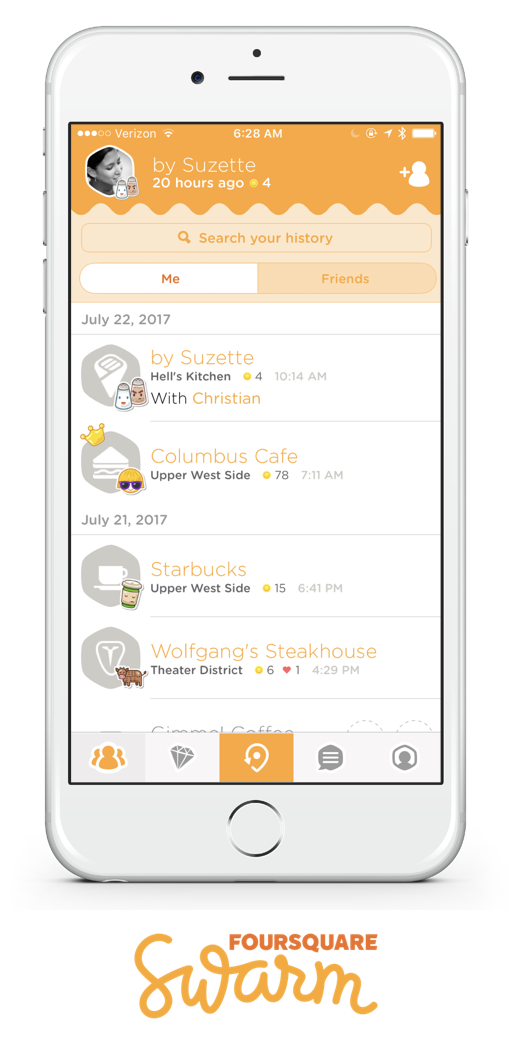 Swarm checkins
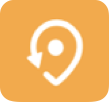 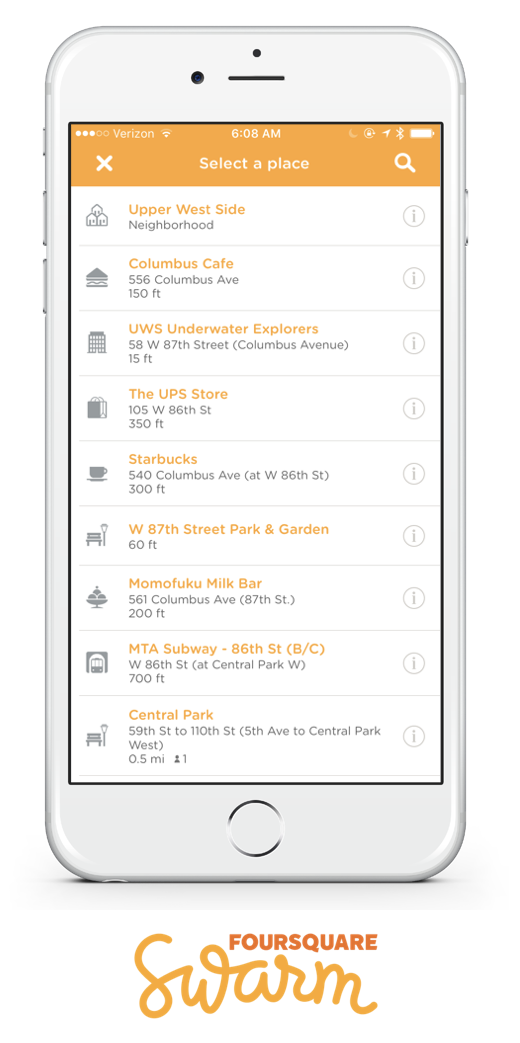 Swarm checkins
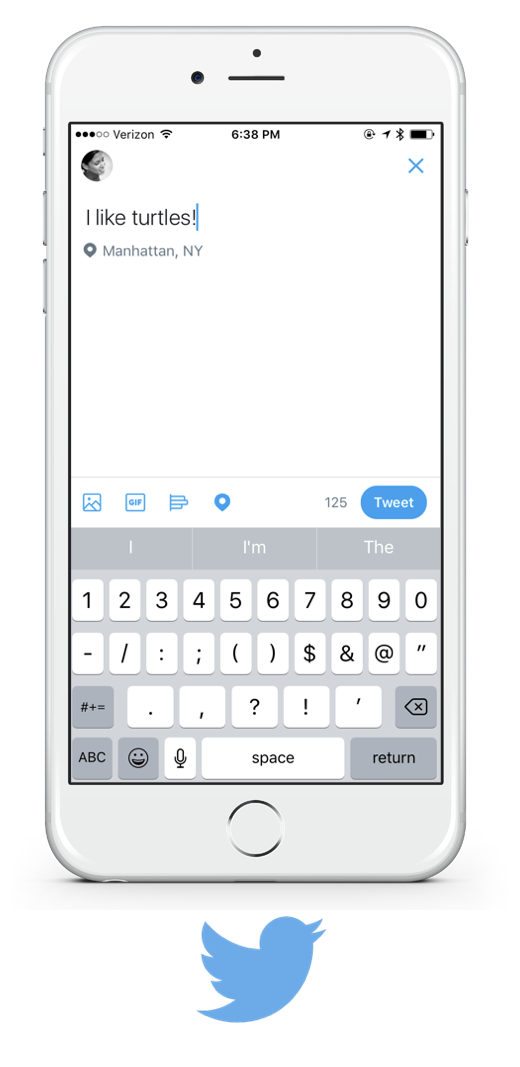 Partner data
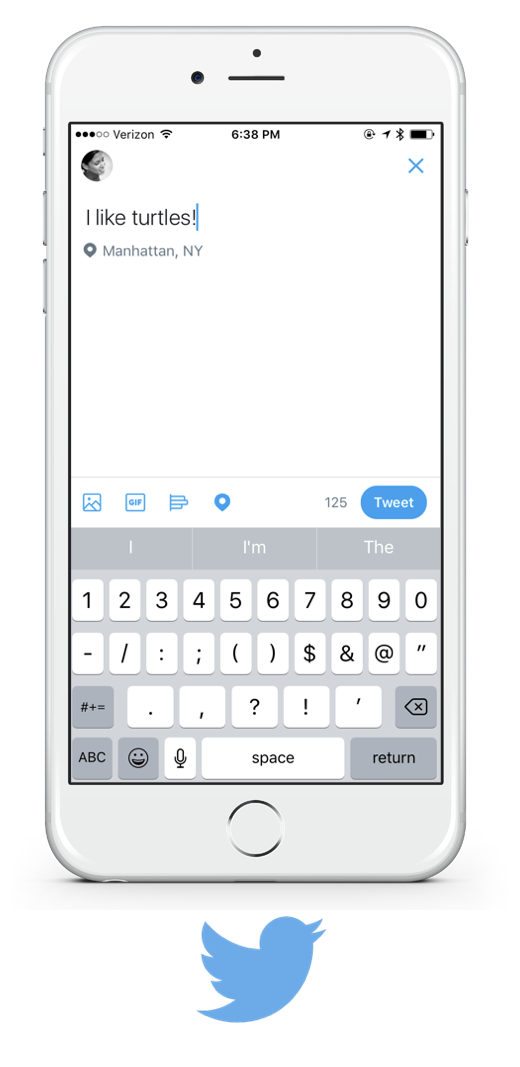 Partner data
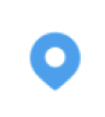 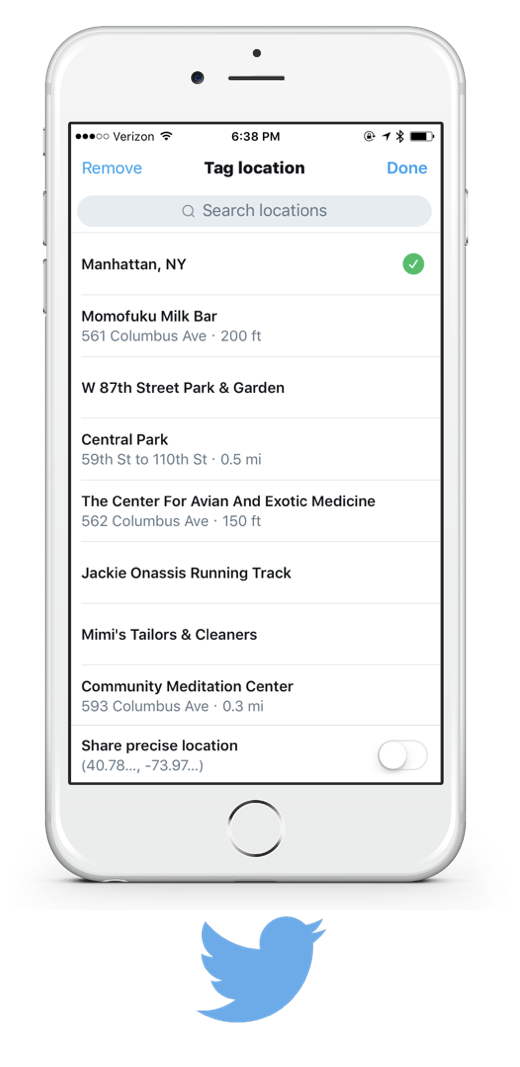 Partner data
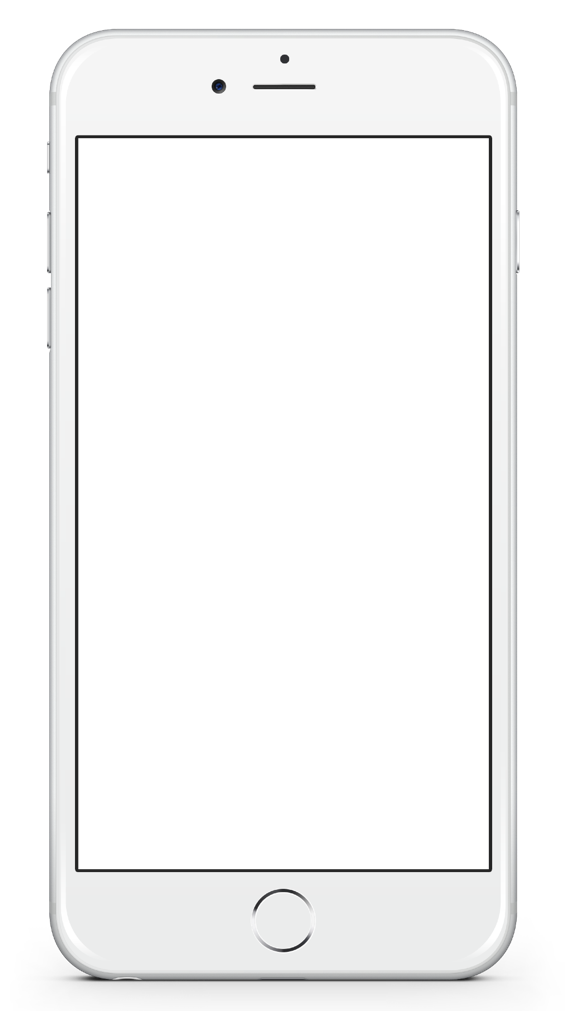 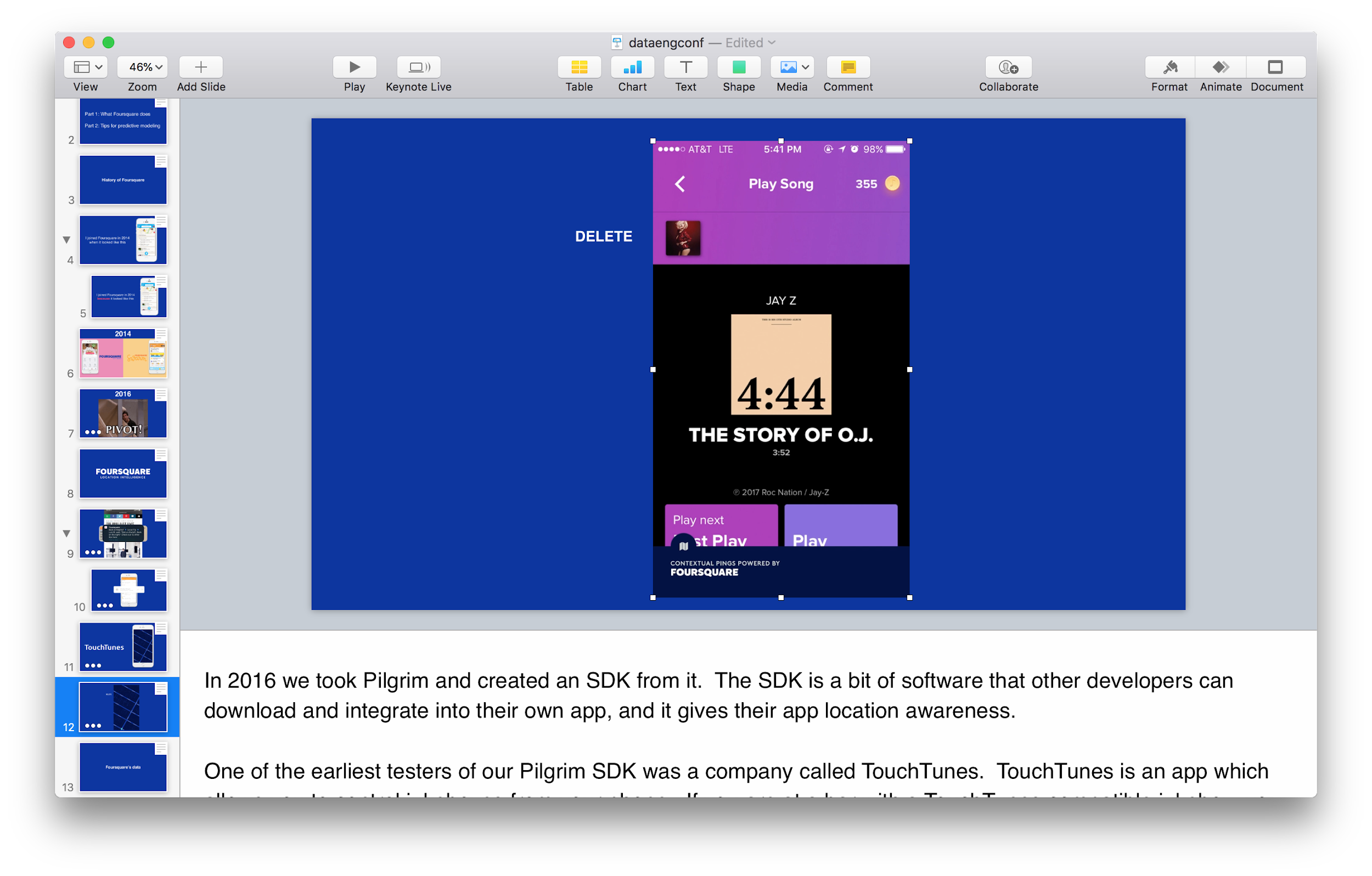 PIlgrim SDK
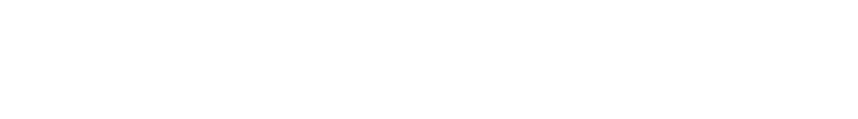 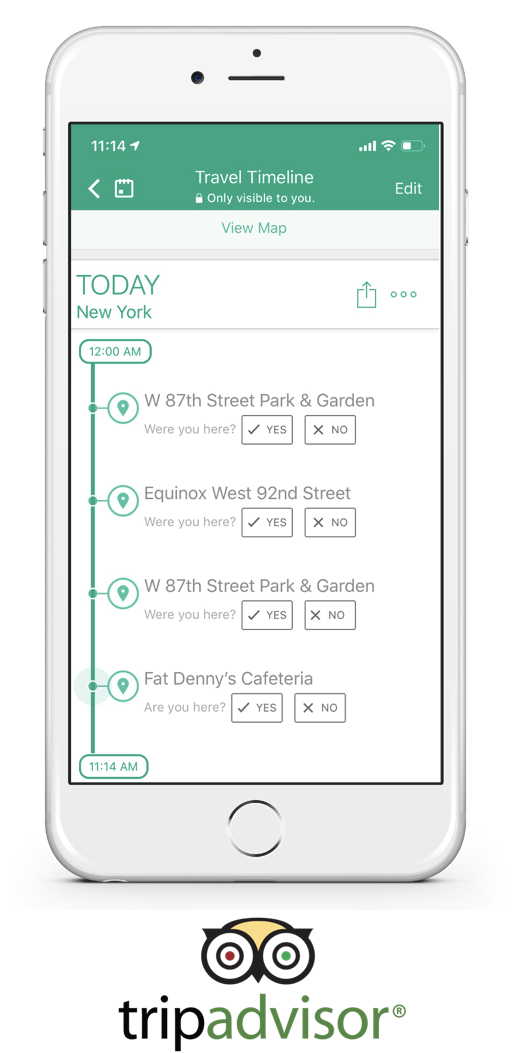 User confirmations
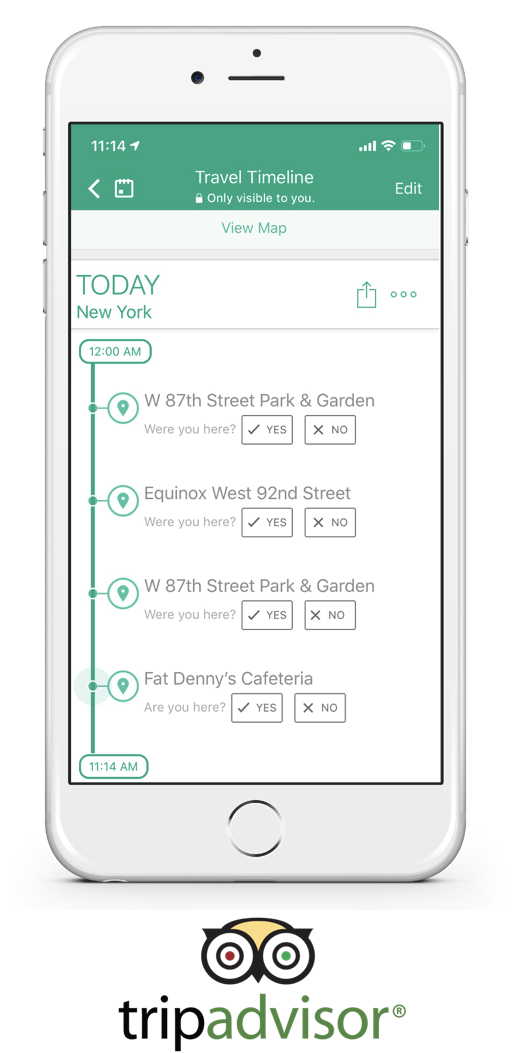 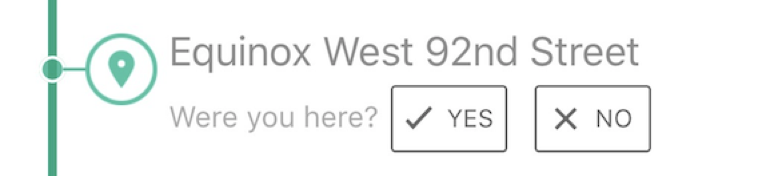 User confirmations
Visits detected by Foursquare
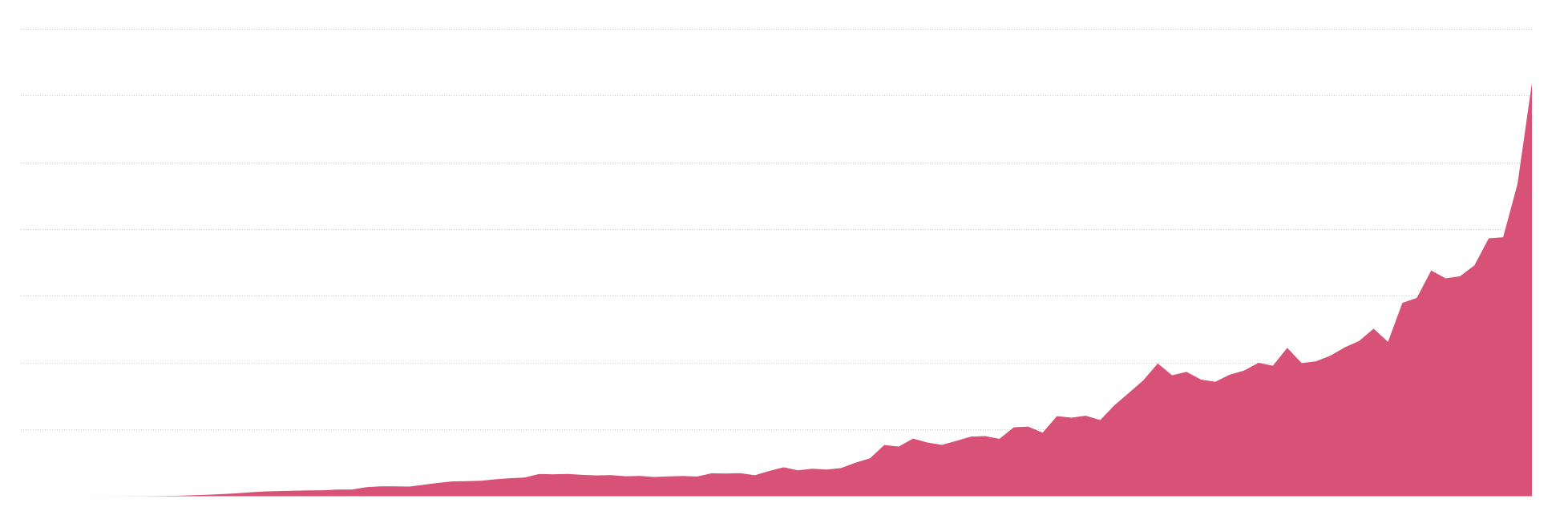 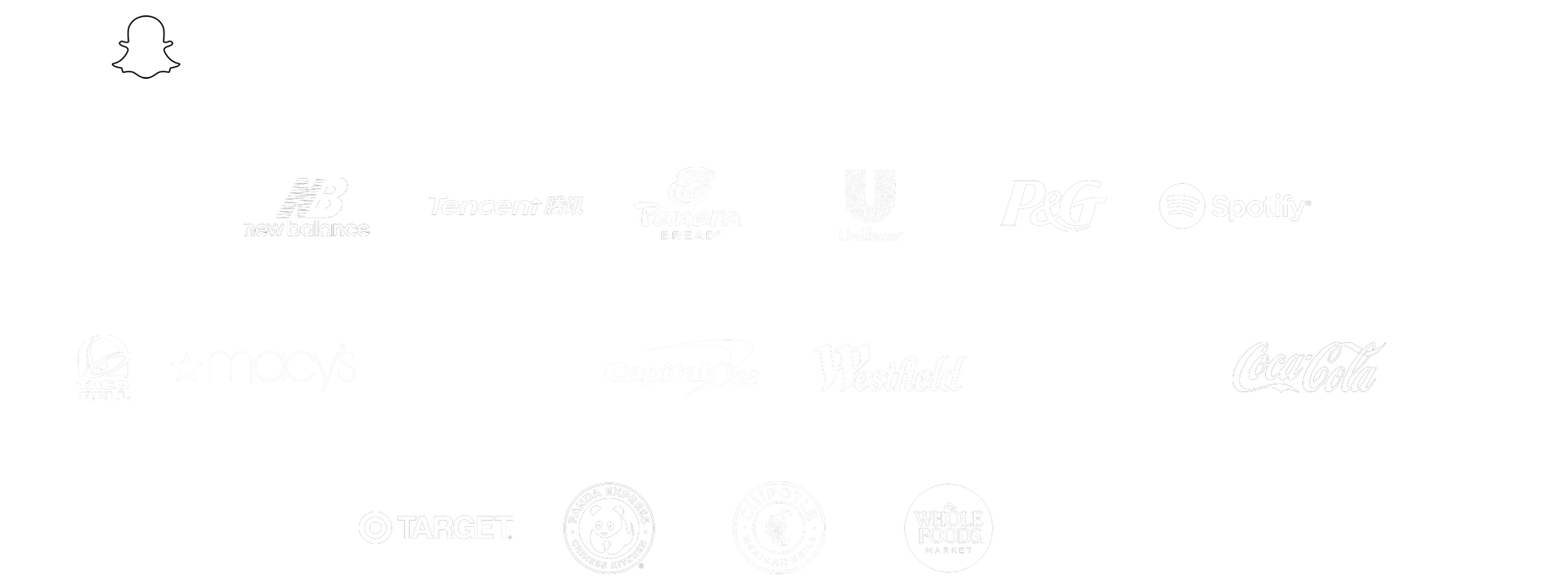 #1: Track the right metrics
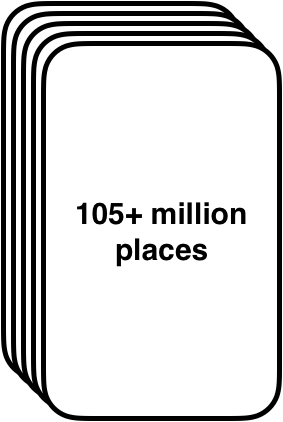 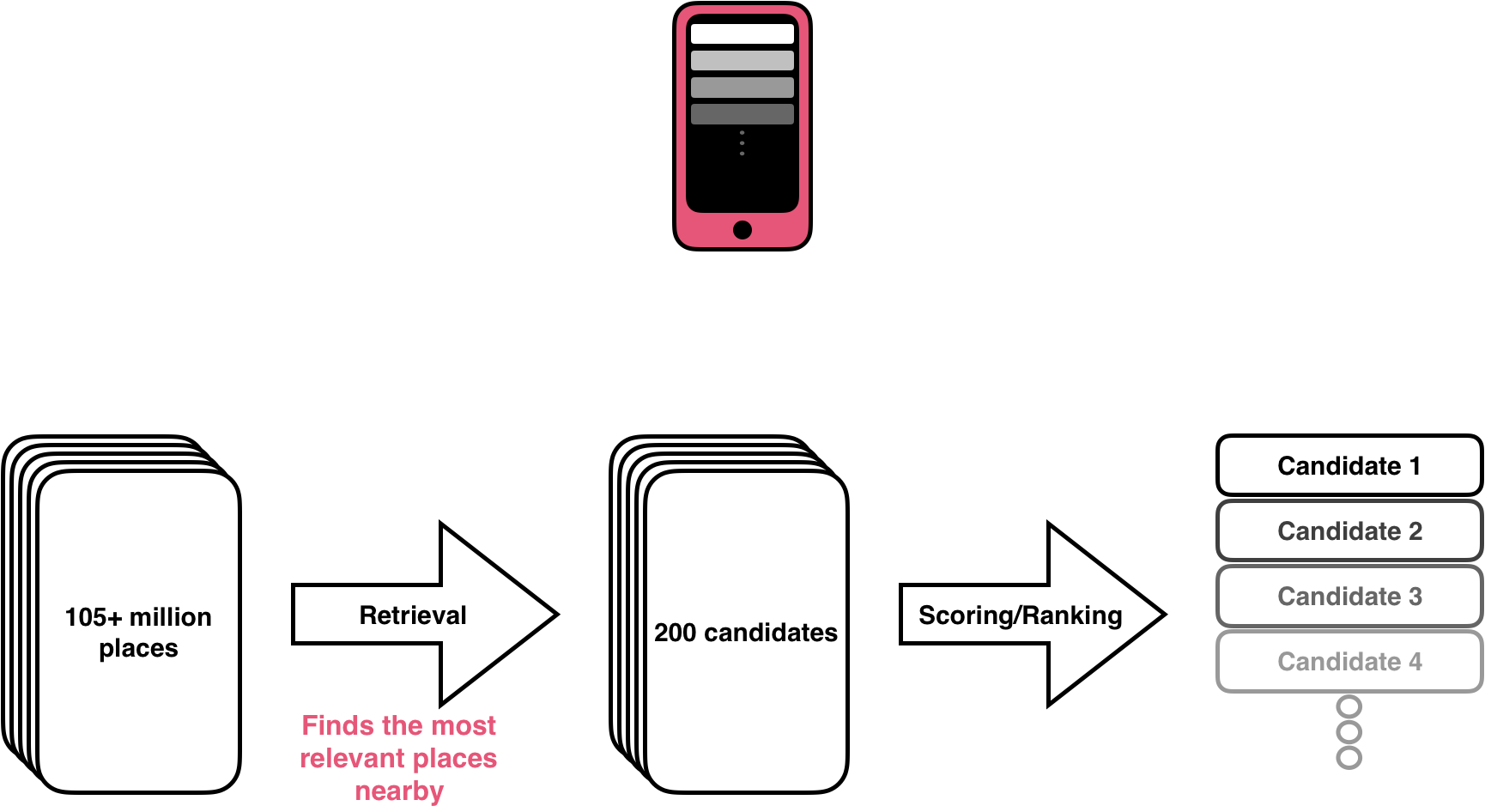 Place shapes
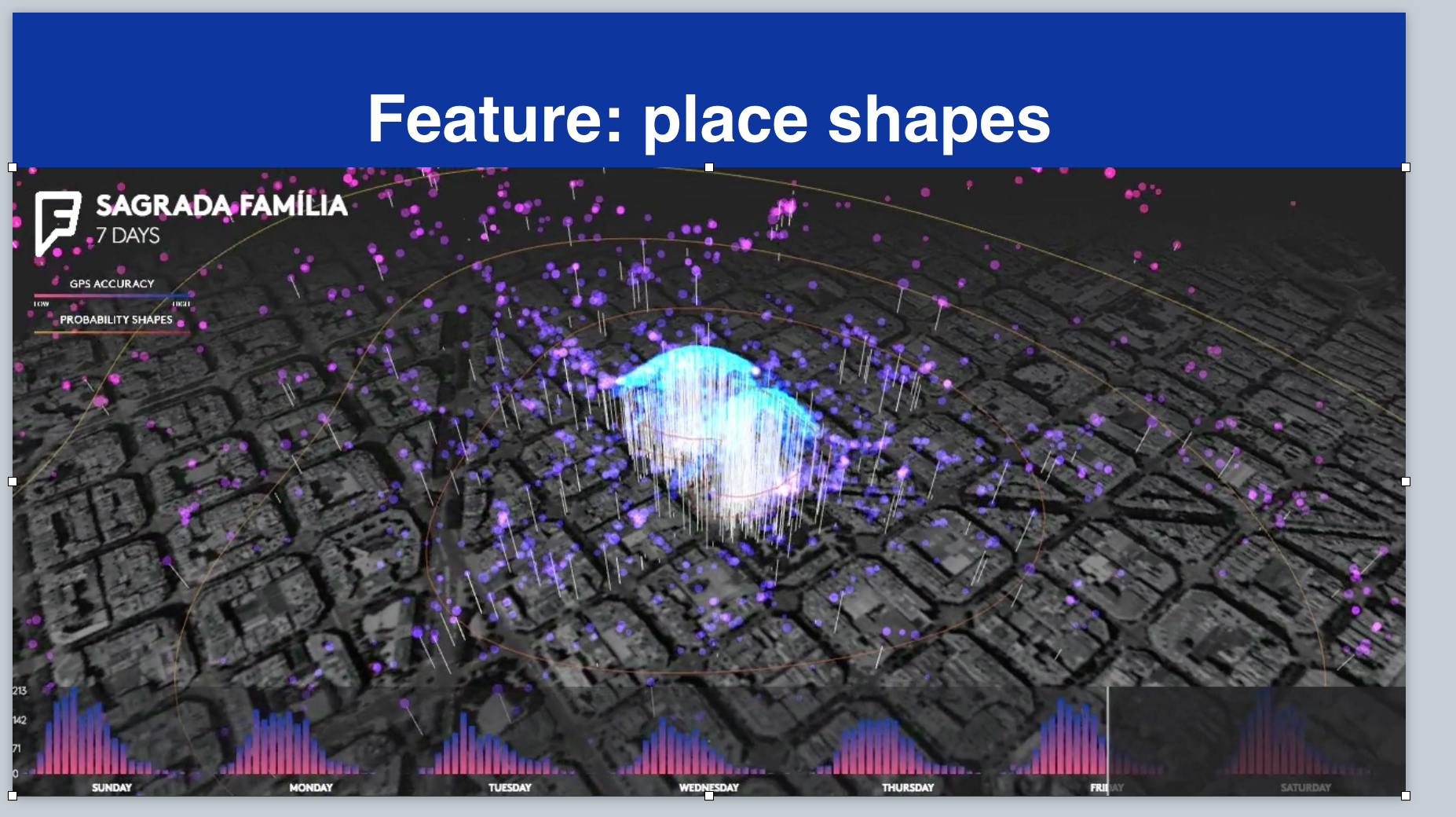 Place shapes
Place shapes
Wifi and bluetooth scans
Place shapes
Wifi and bluetooth scans
Popularity
Place shapes
Wifi and bluetooth scans
Popularity
Personalized
Place shapes
Wifi and bluetooth scans
Popularity
Personalized
Time of day
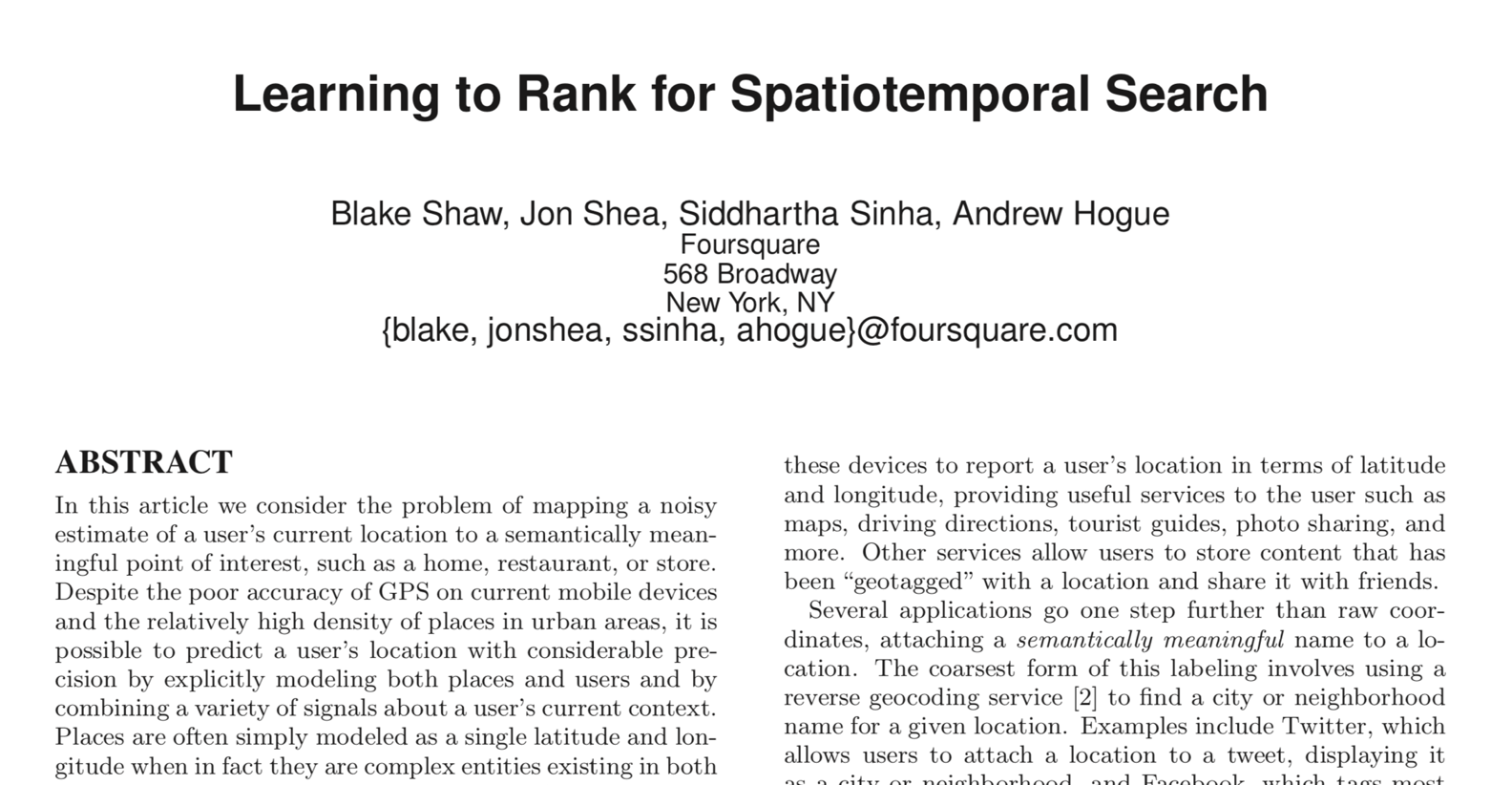 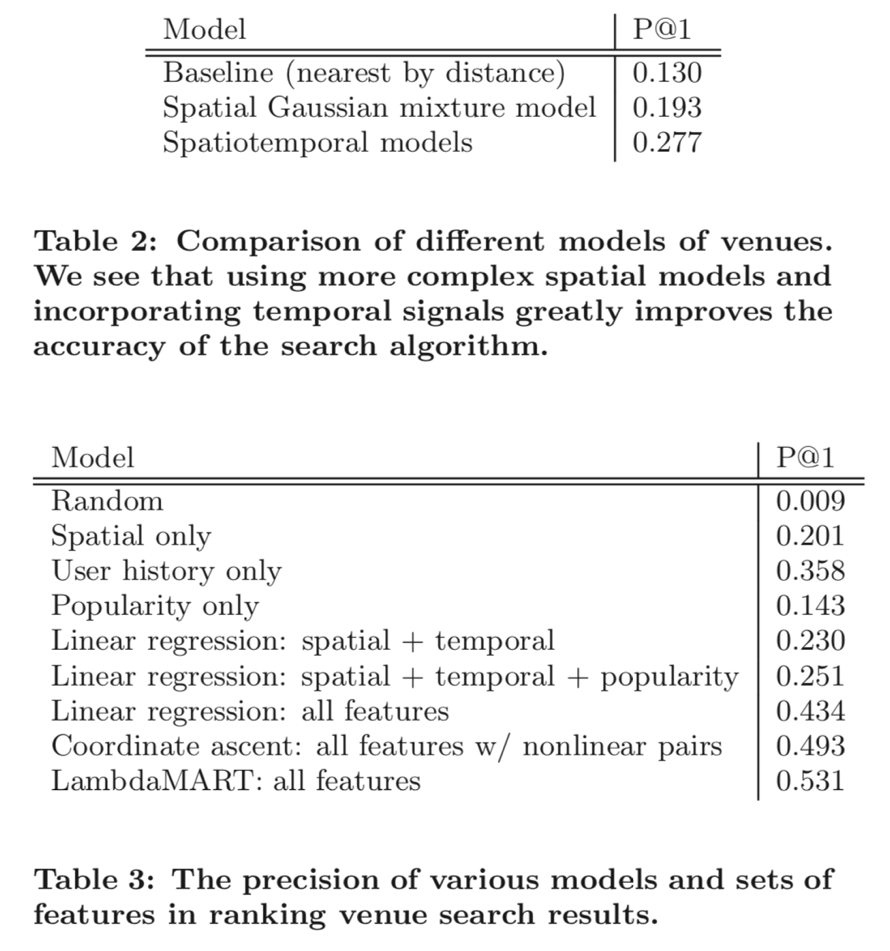 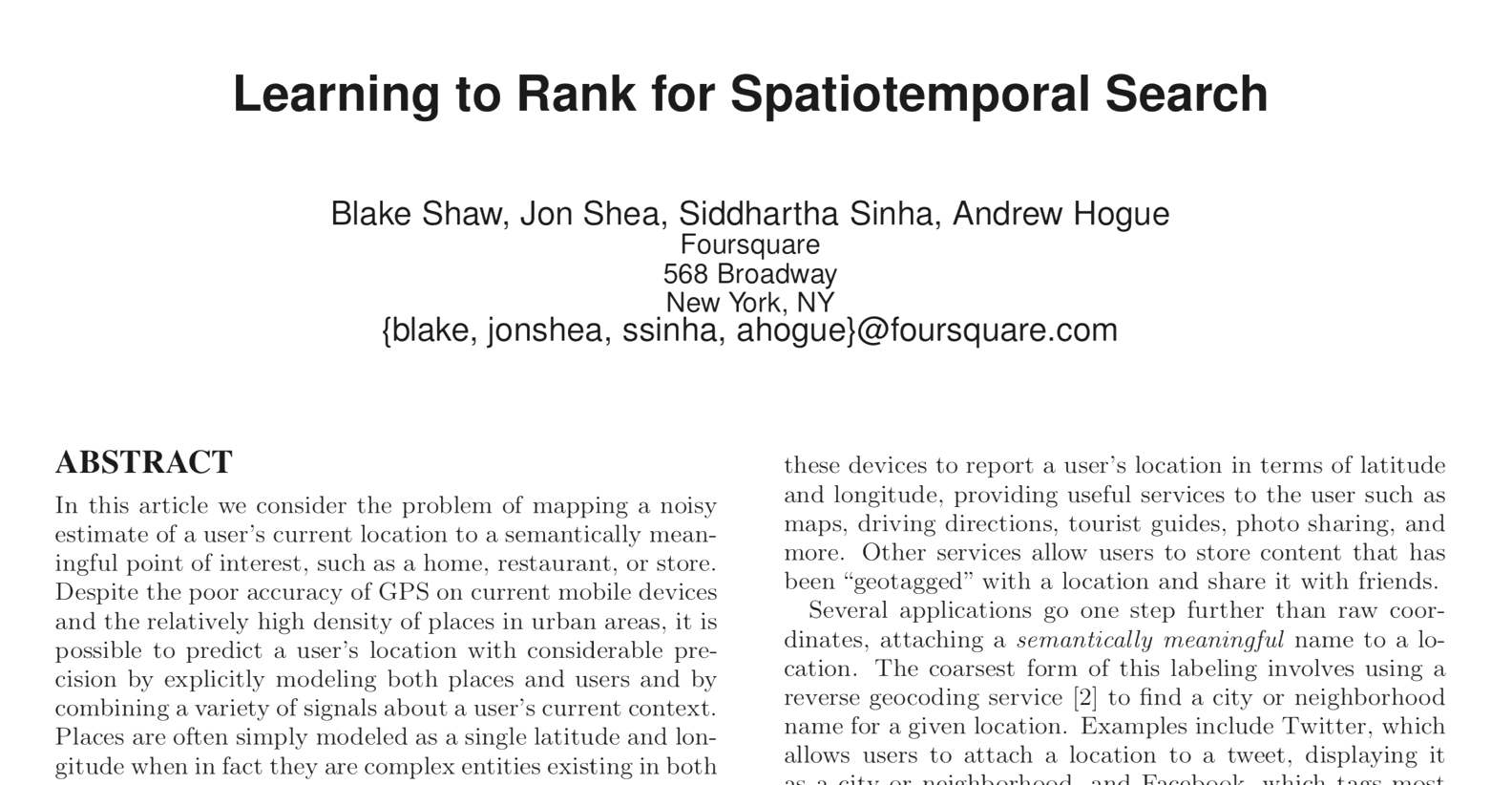 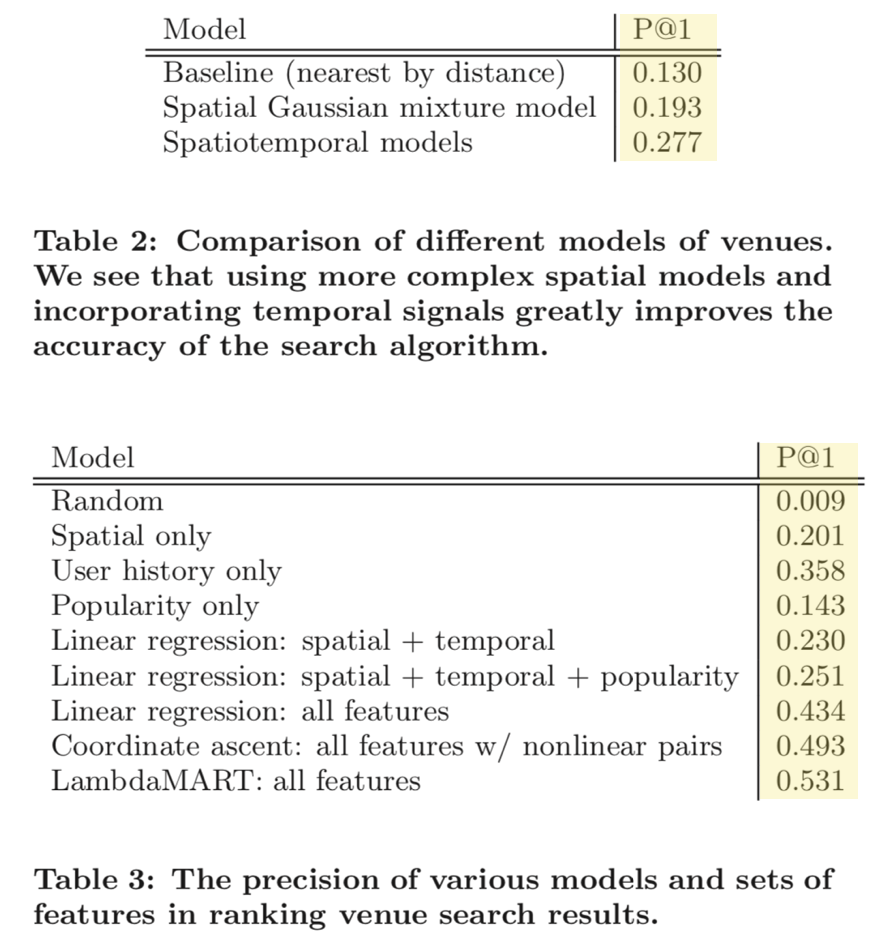 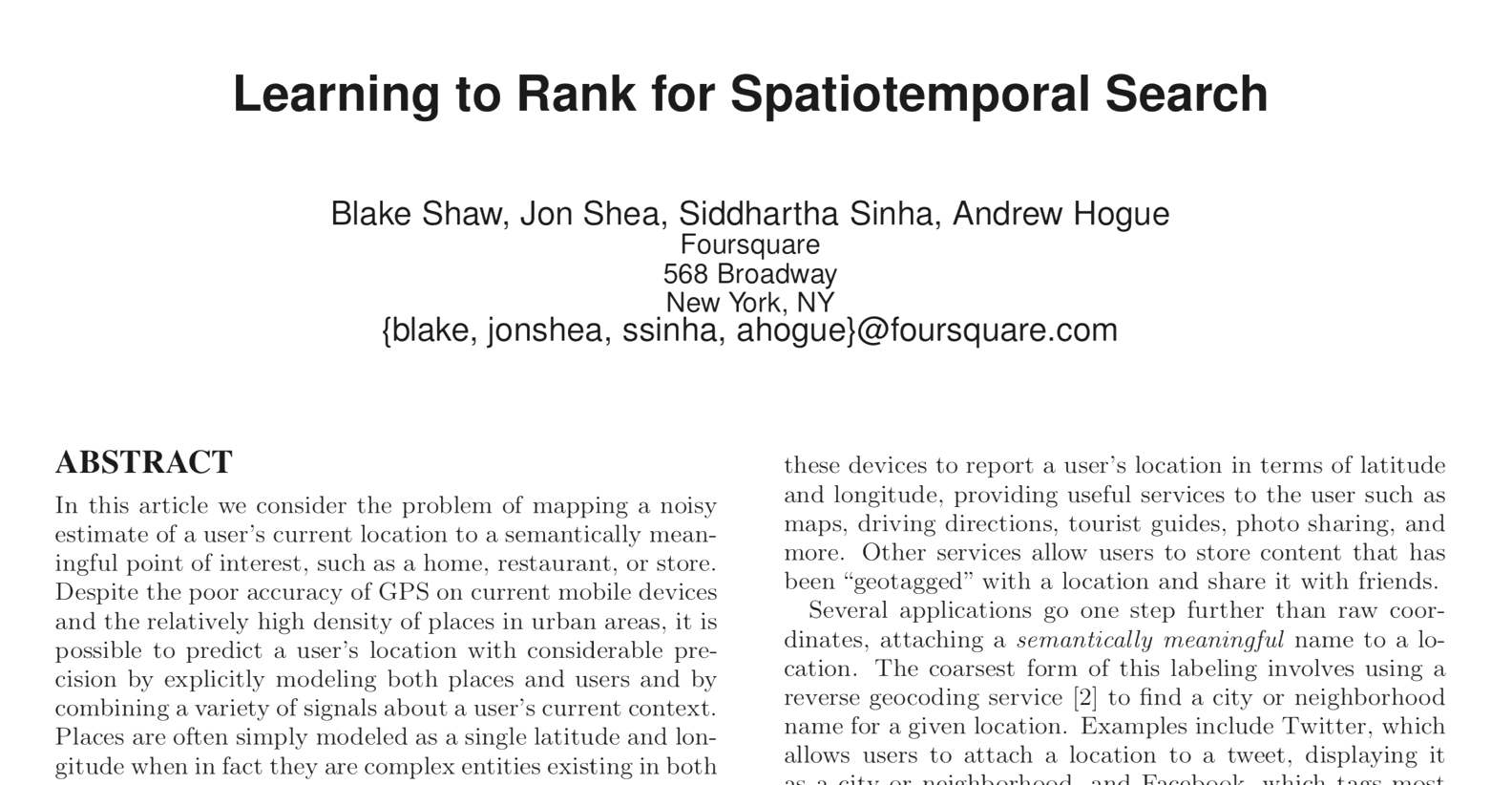 Is P@1 the right metric?
Is P@1 the right metric?
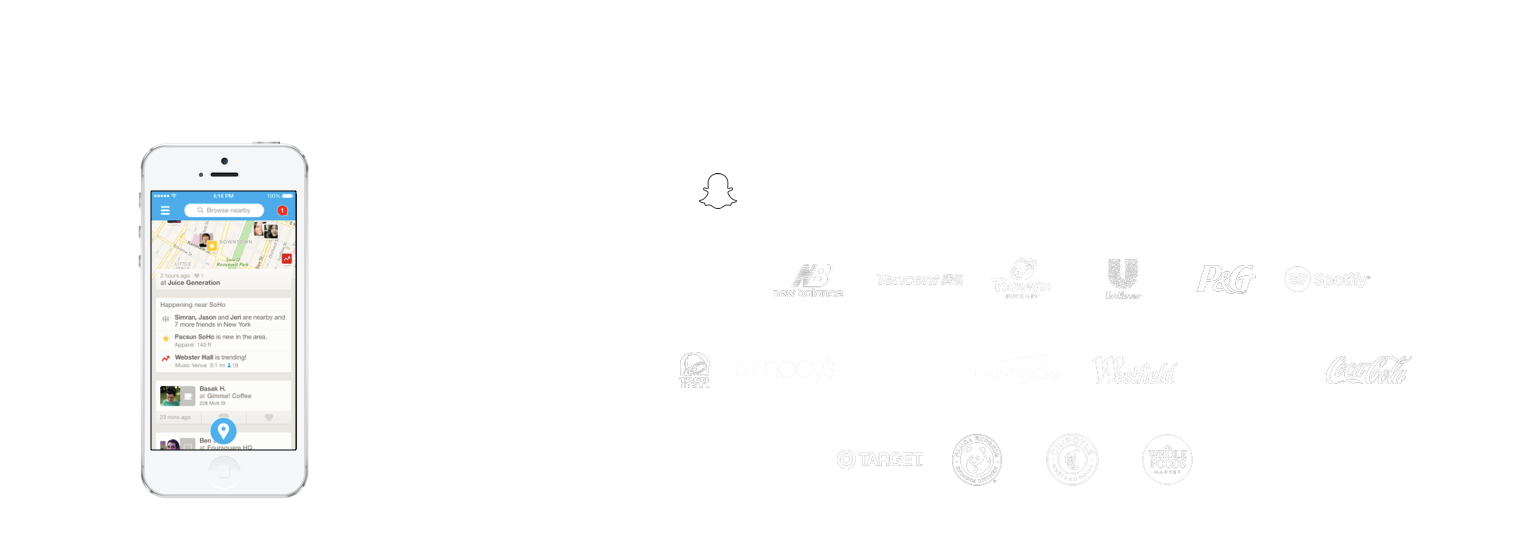 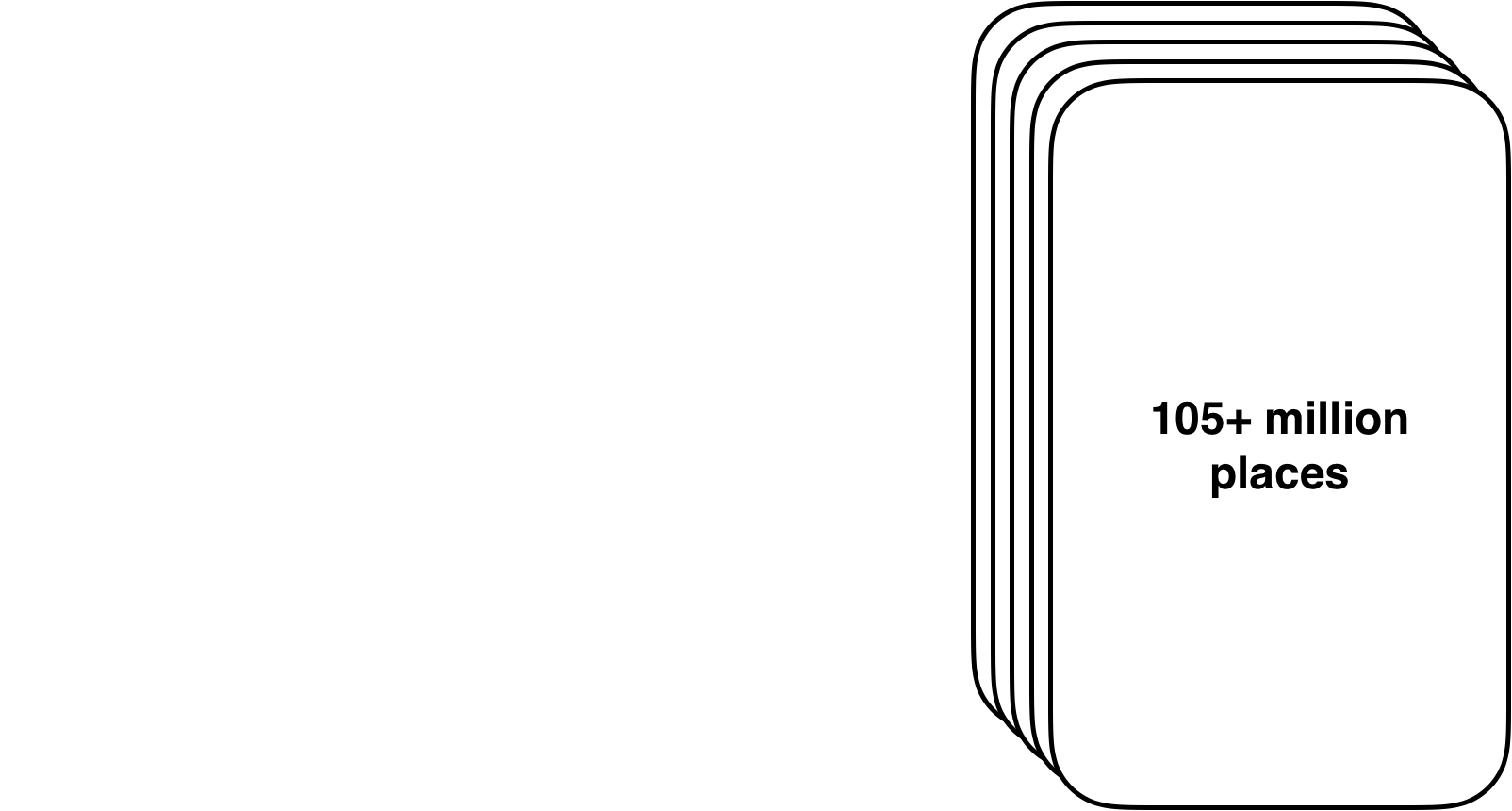 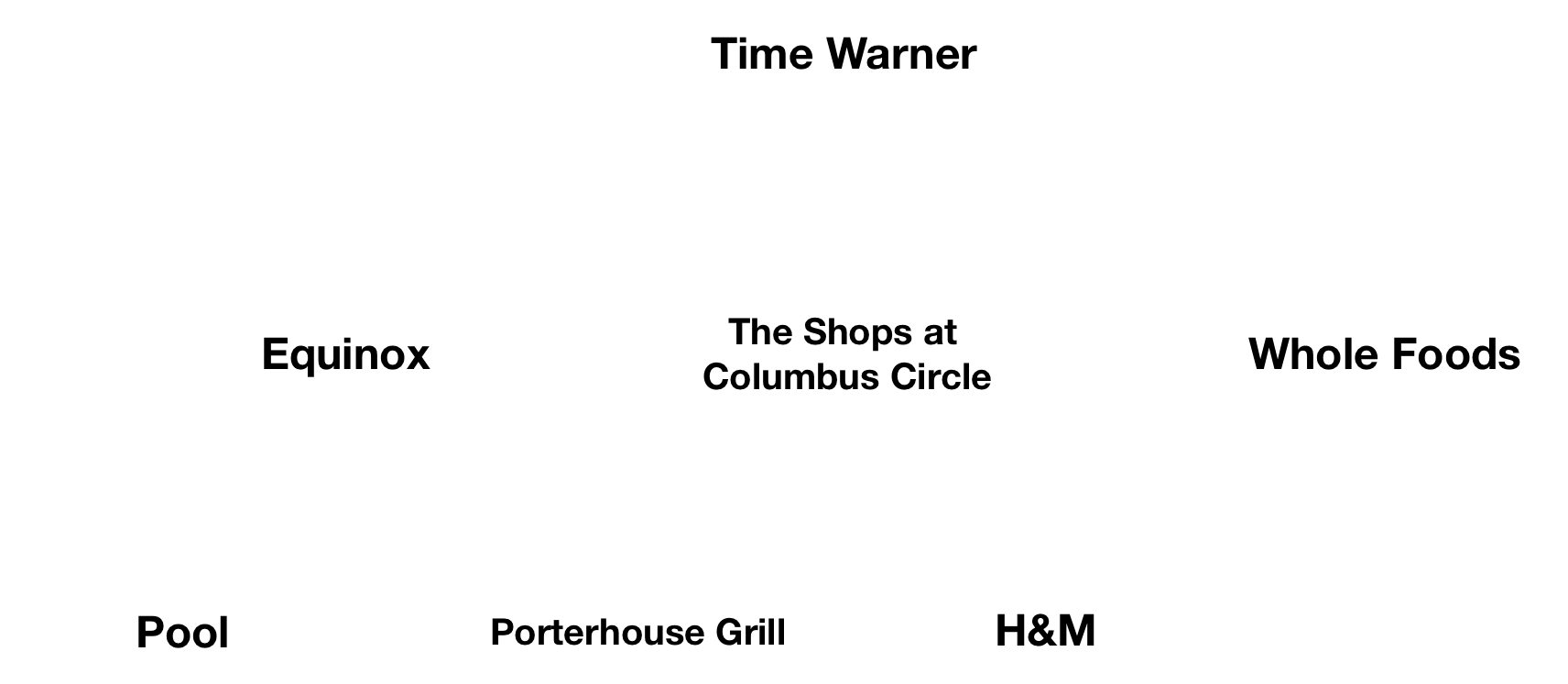 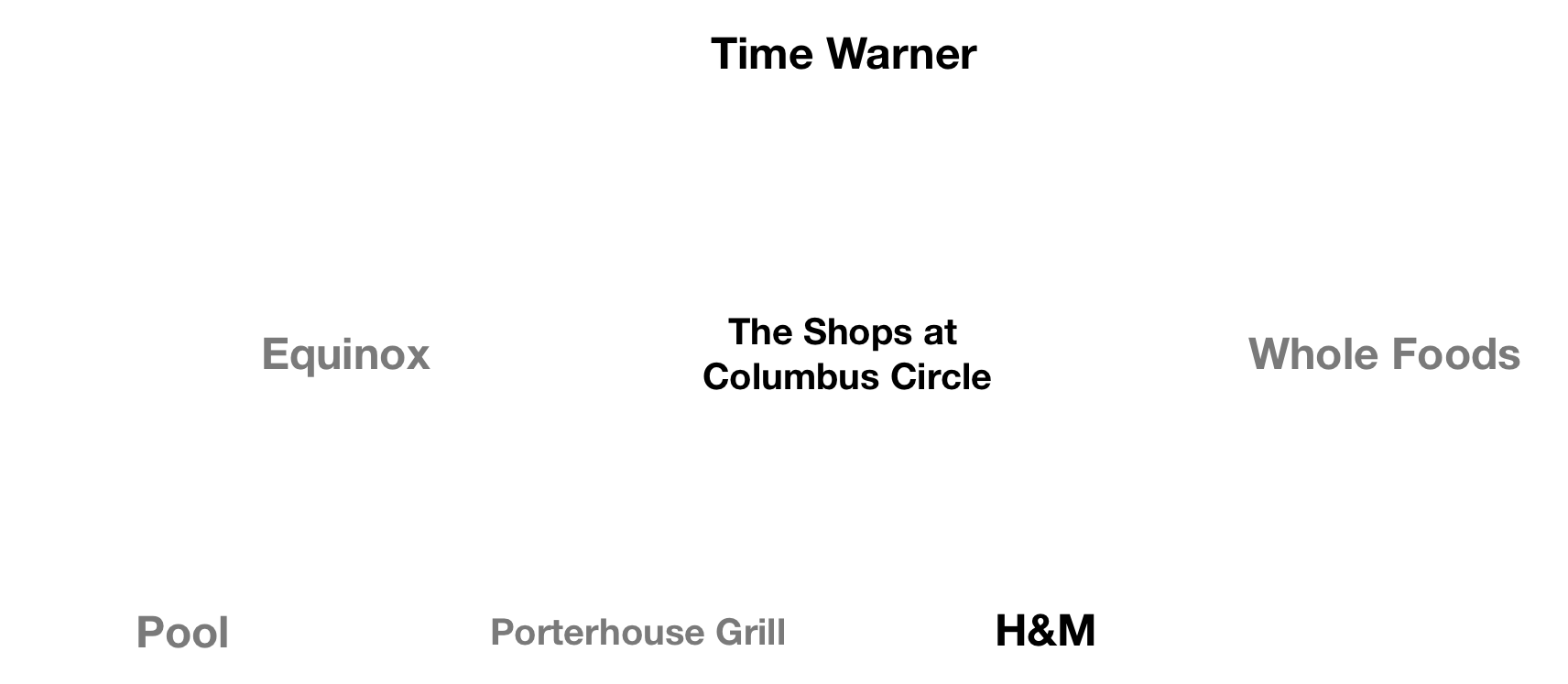 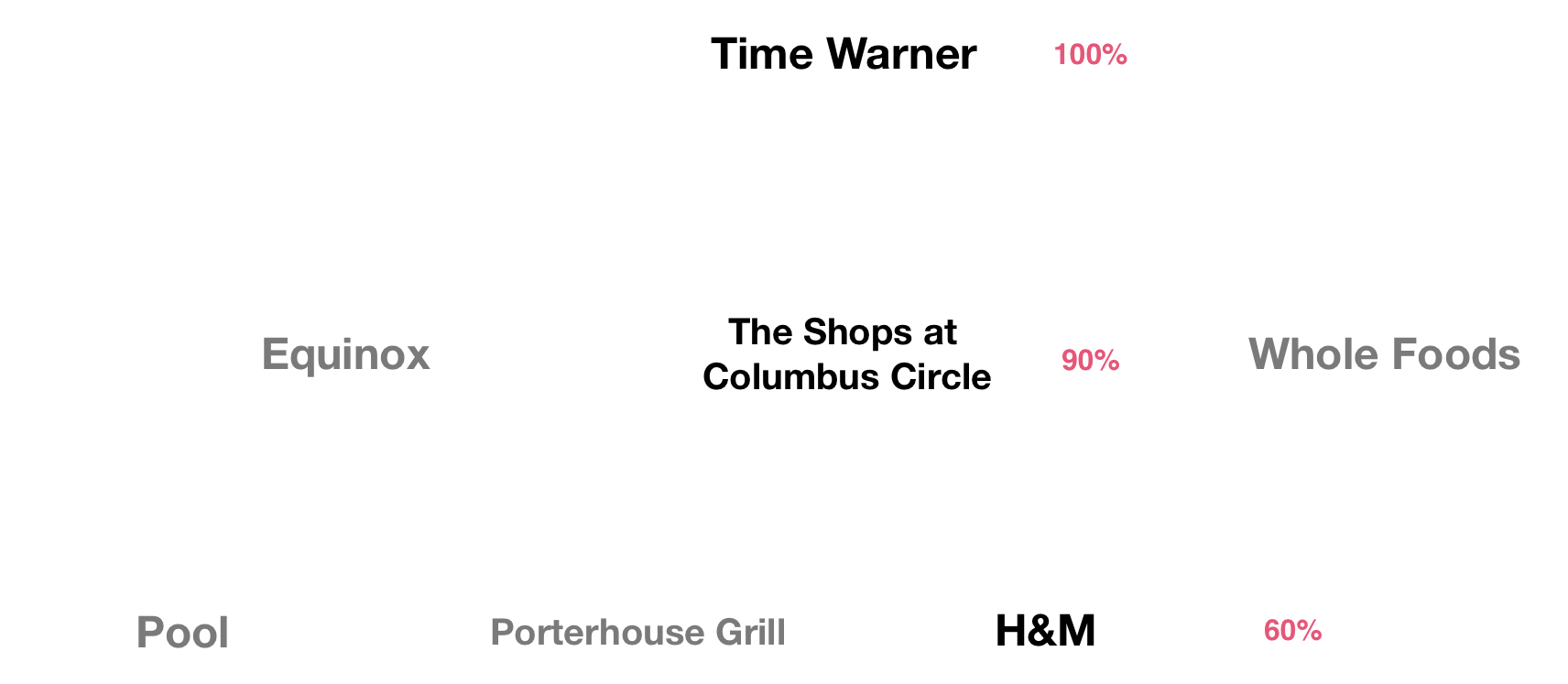 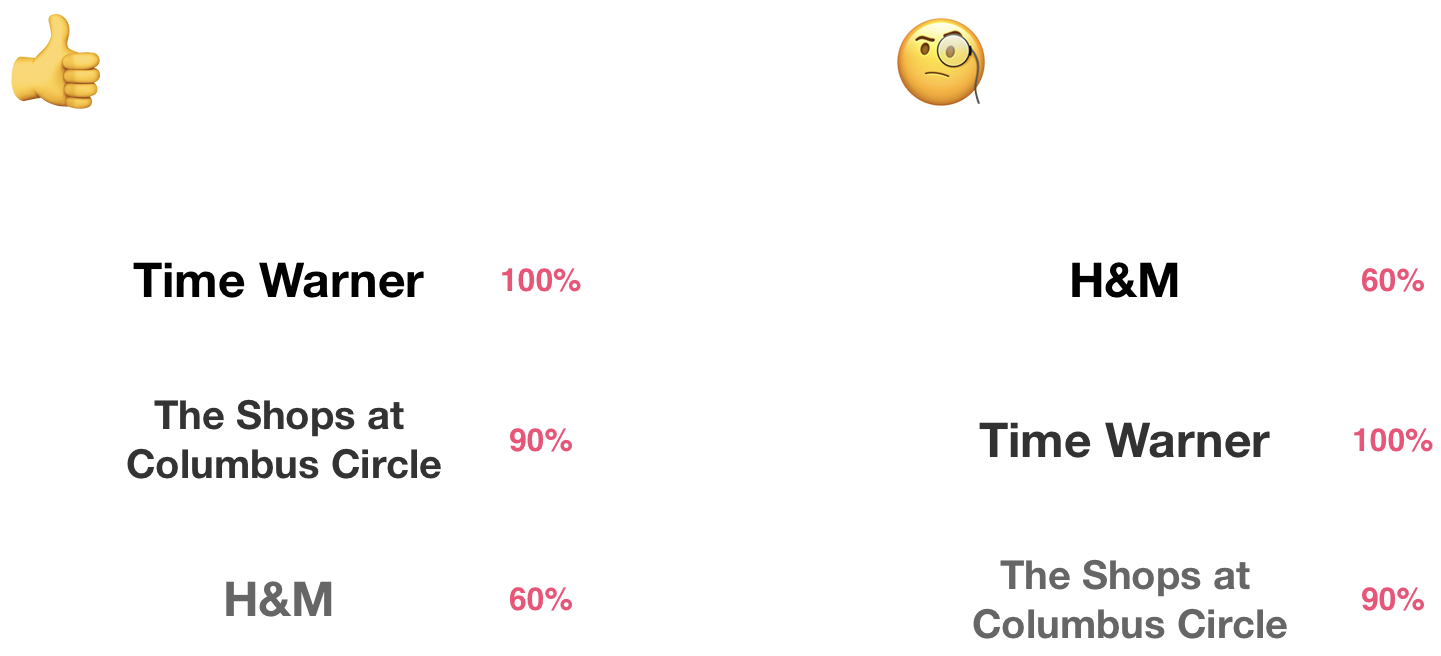 Are we detecting that right places in a hierarchy?
Are we only detecting the same places over and over?
Does our data make sense when compared to external sources?
2016
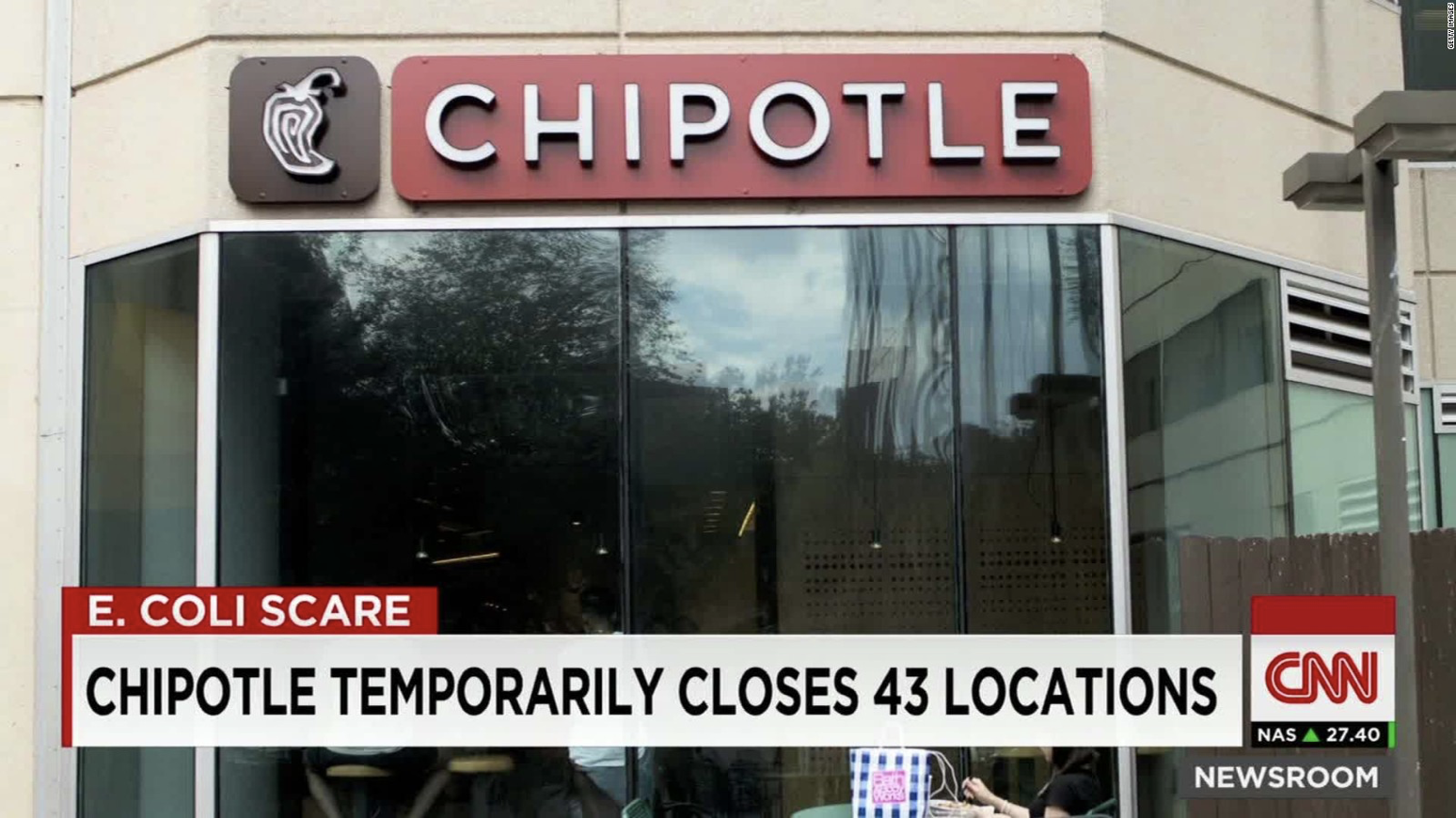 2016
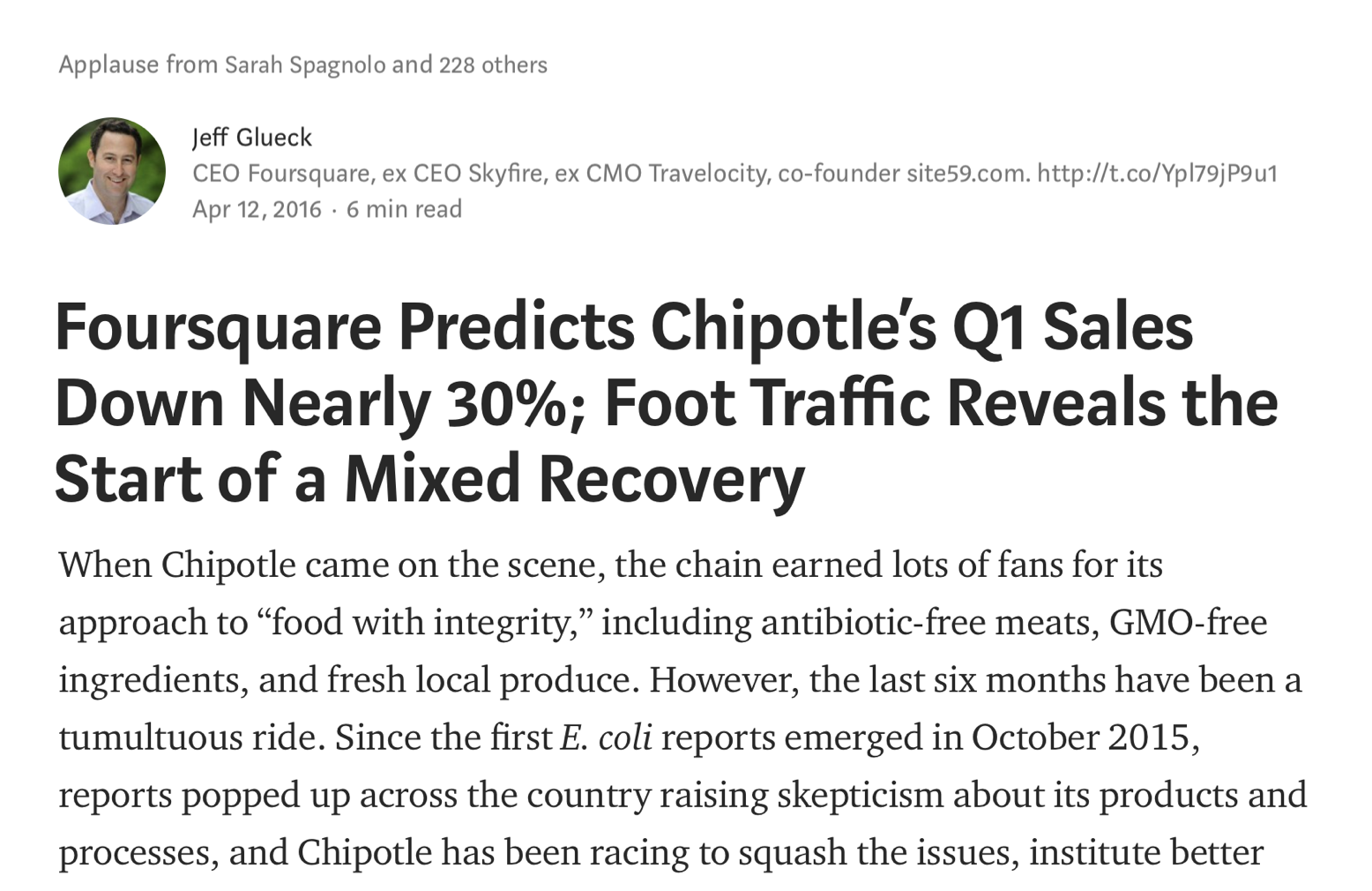 2016
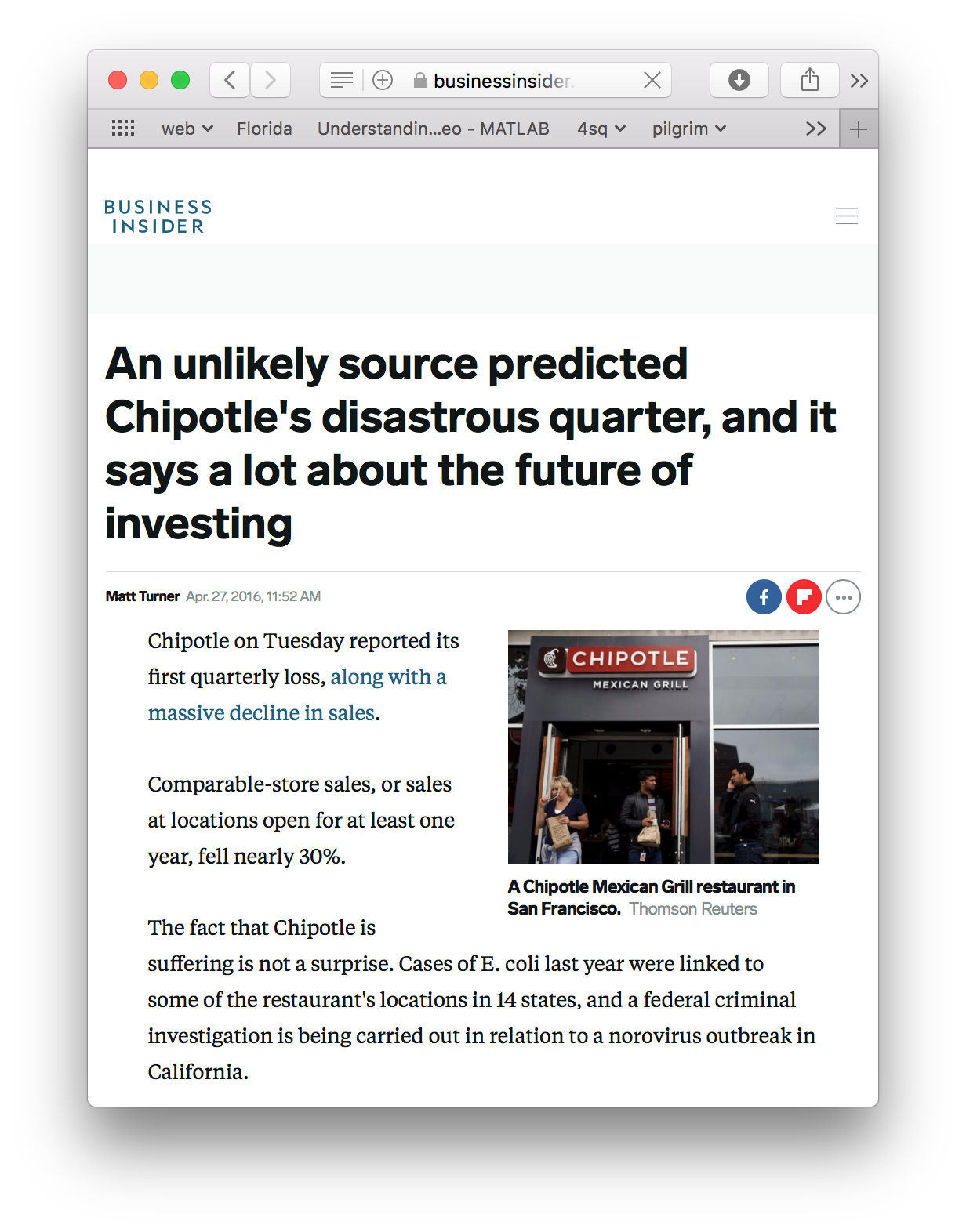 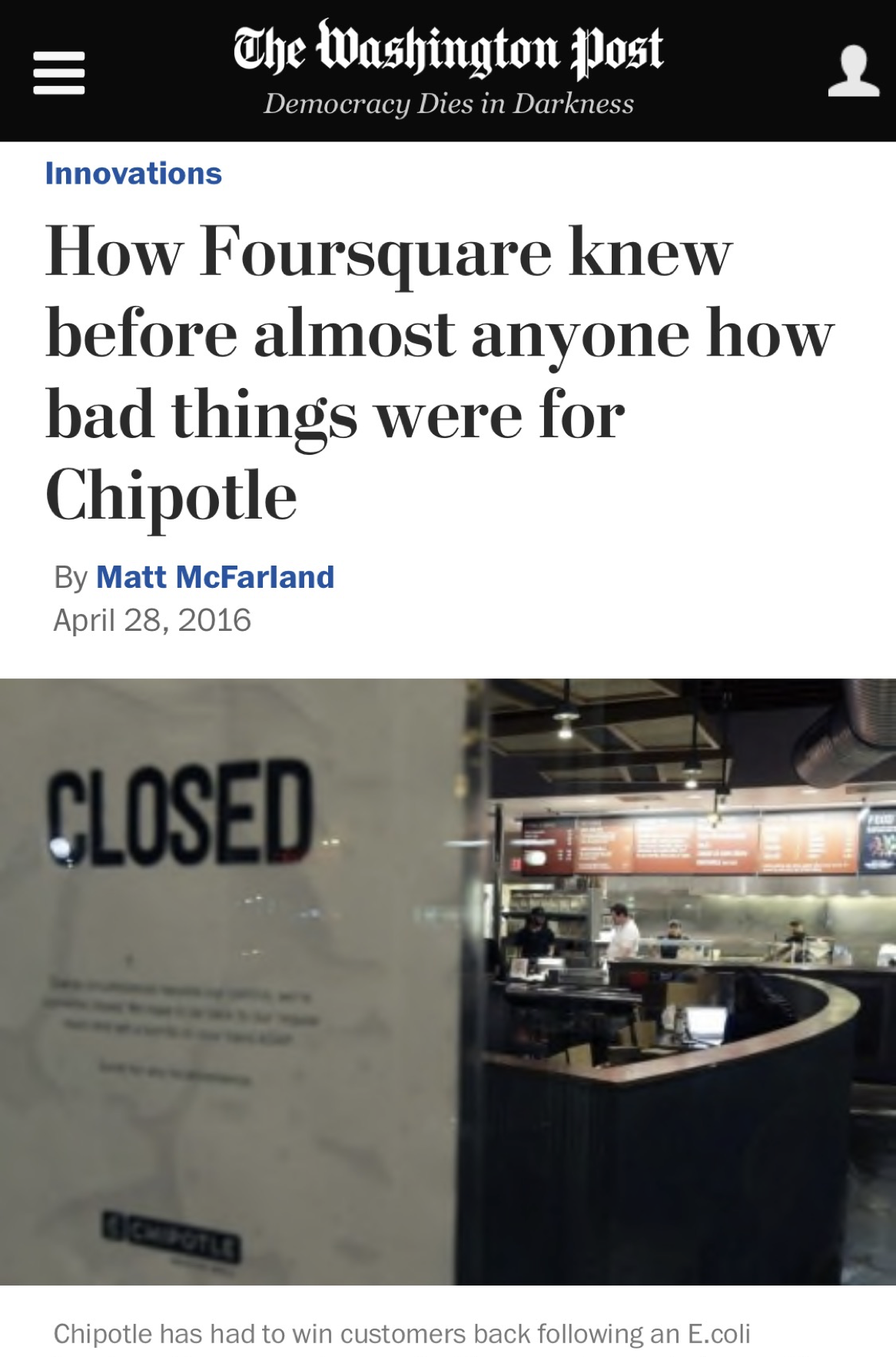 #2: Engineer your features *
Time of day
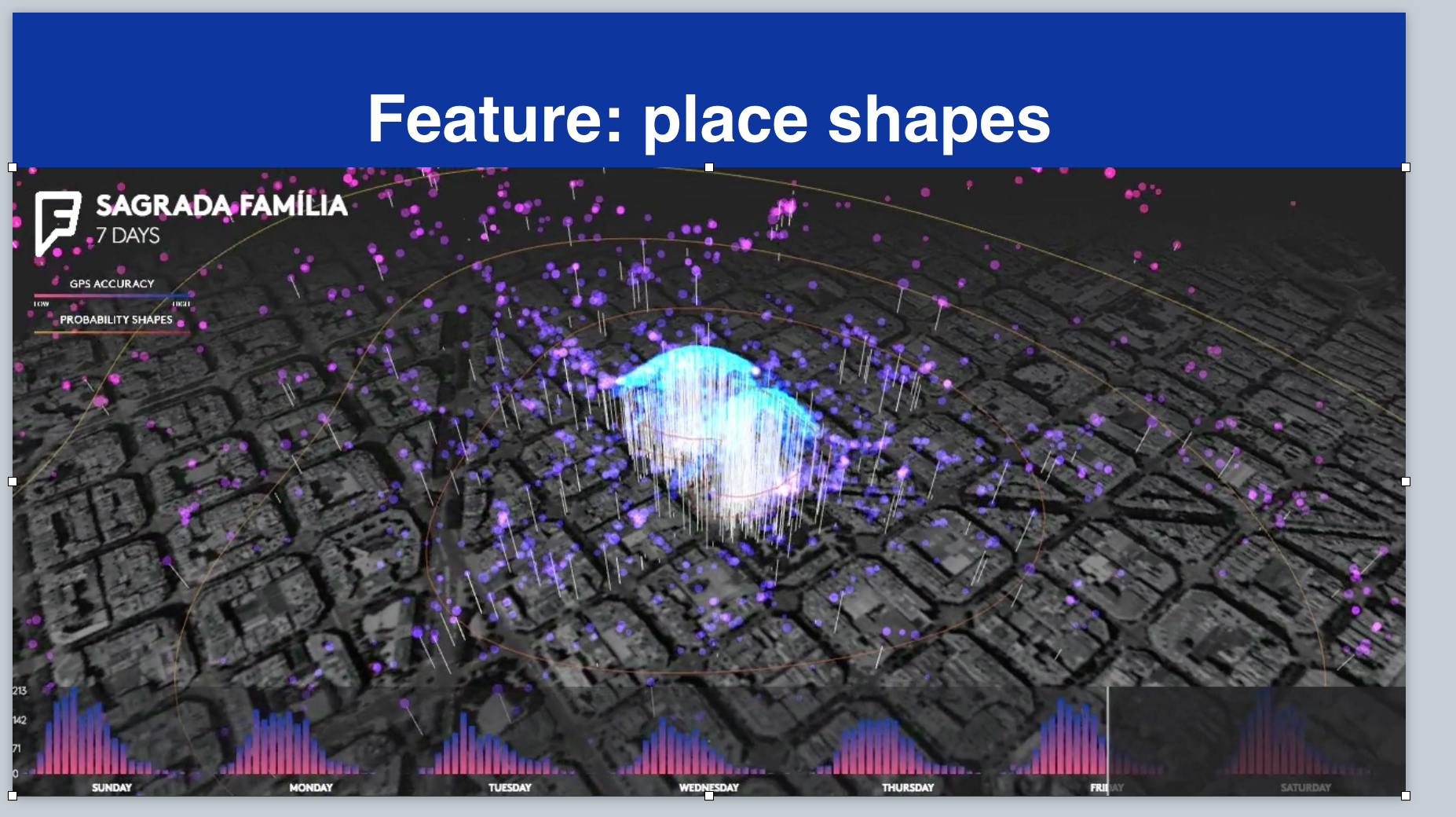 Version 1: Categorical
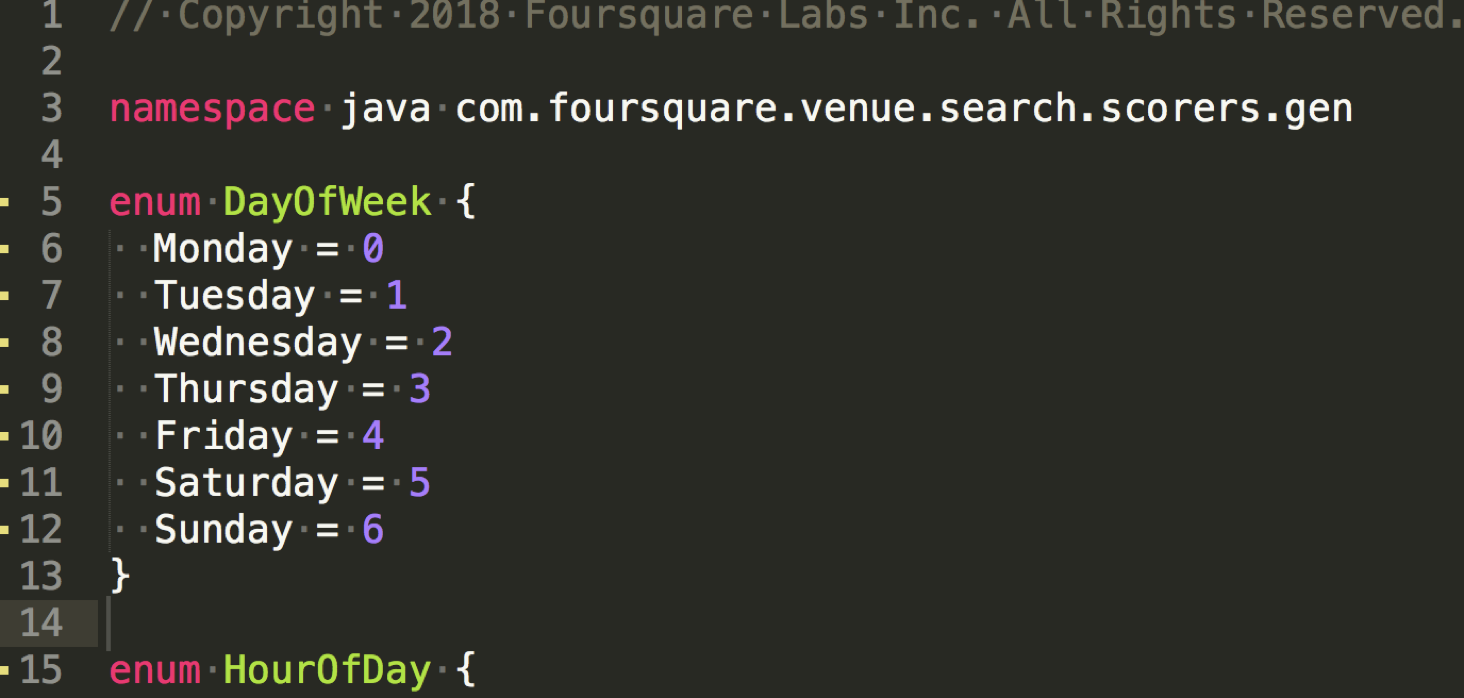 Version 2: Histogram
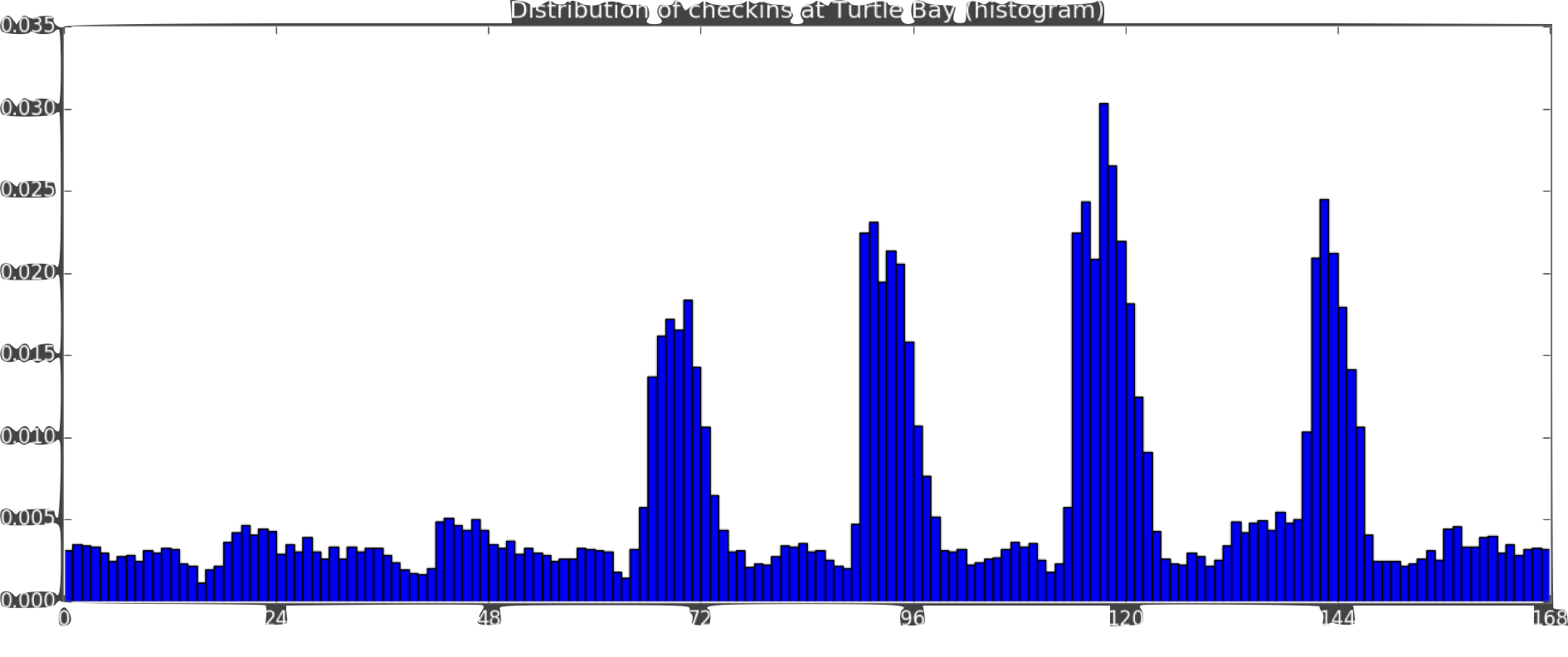 Version 3: Fourier approximation
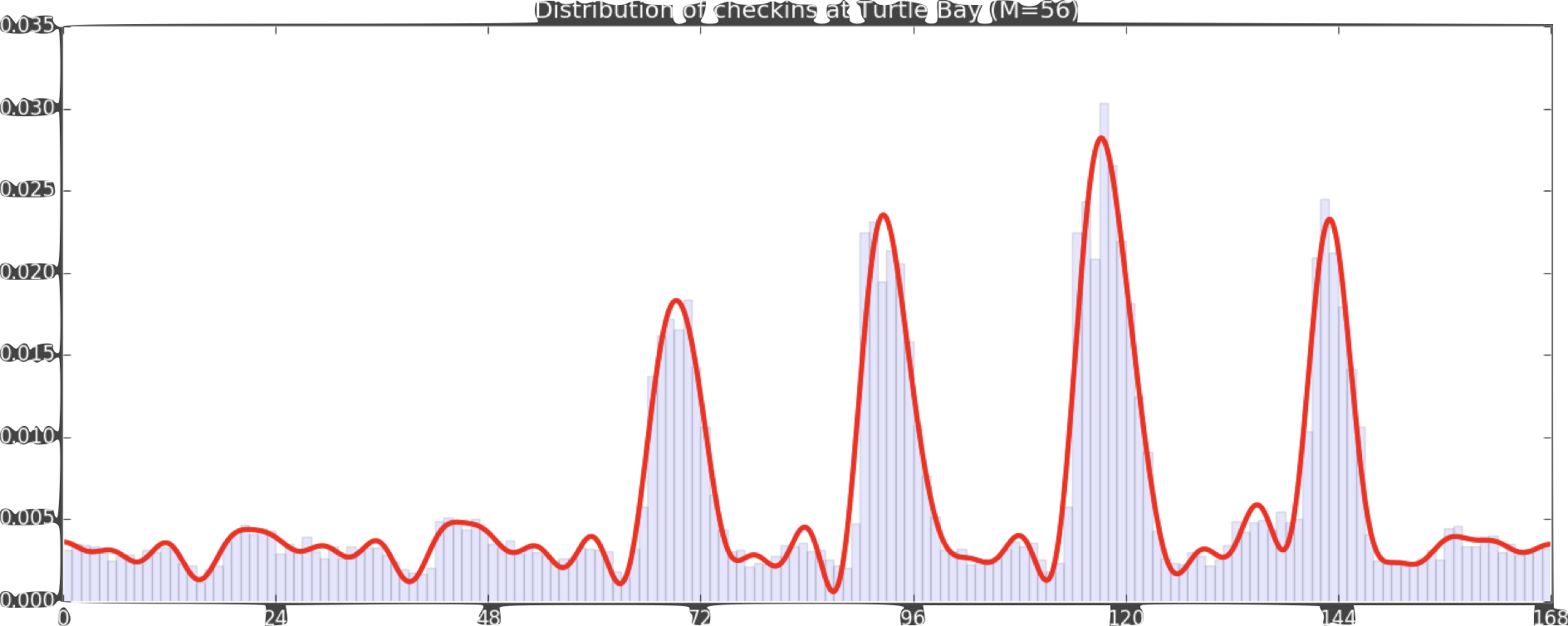 Version 3: Fourier approximation
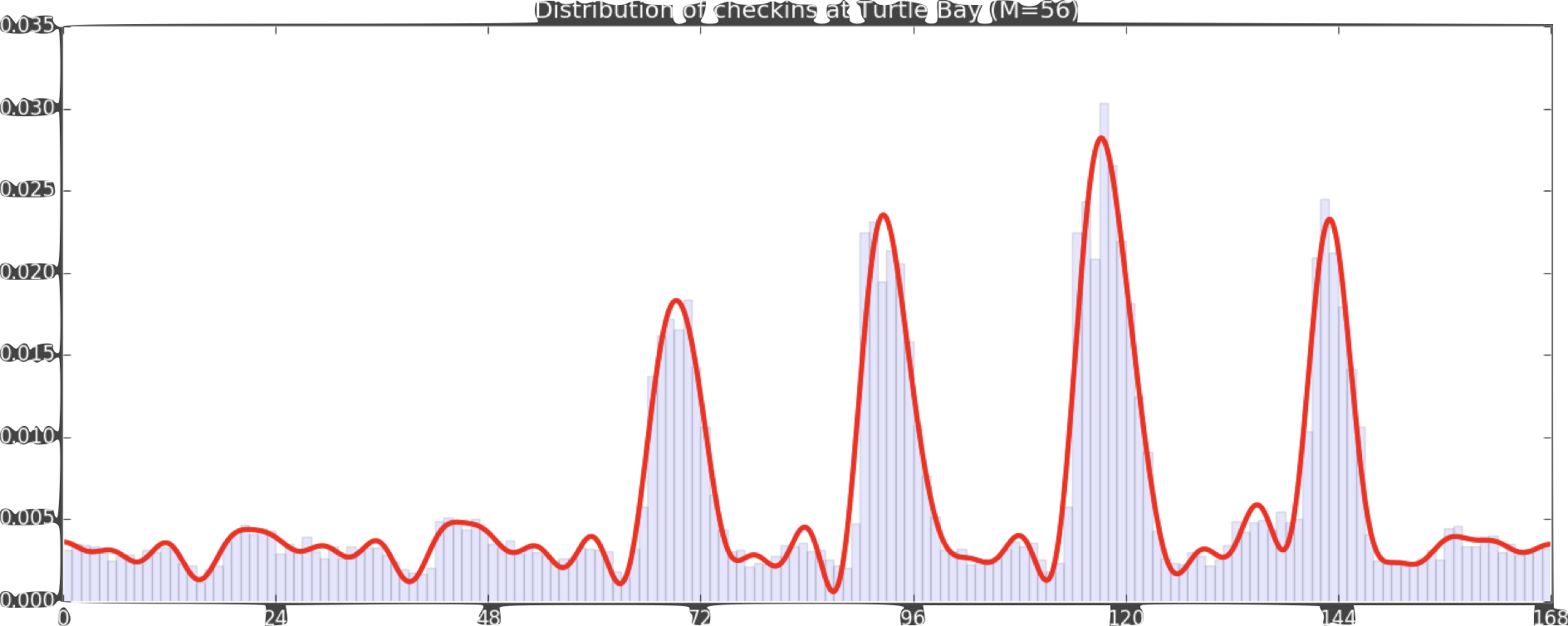 DID NOT WORK!
Airport versus Chicken
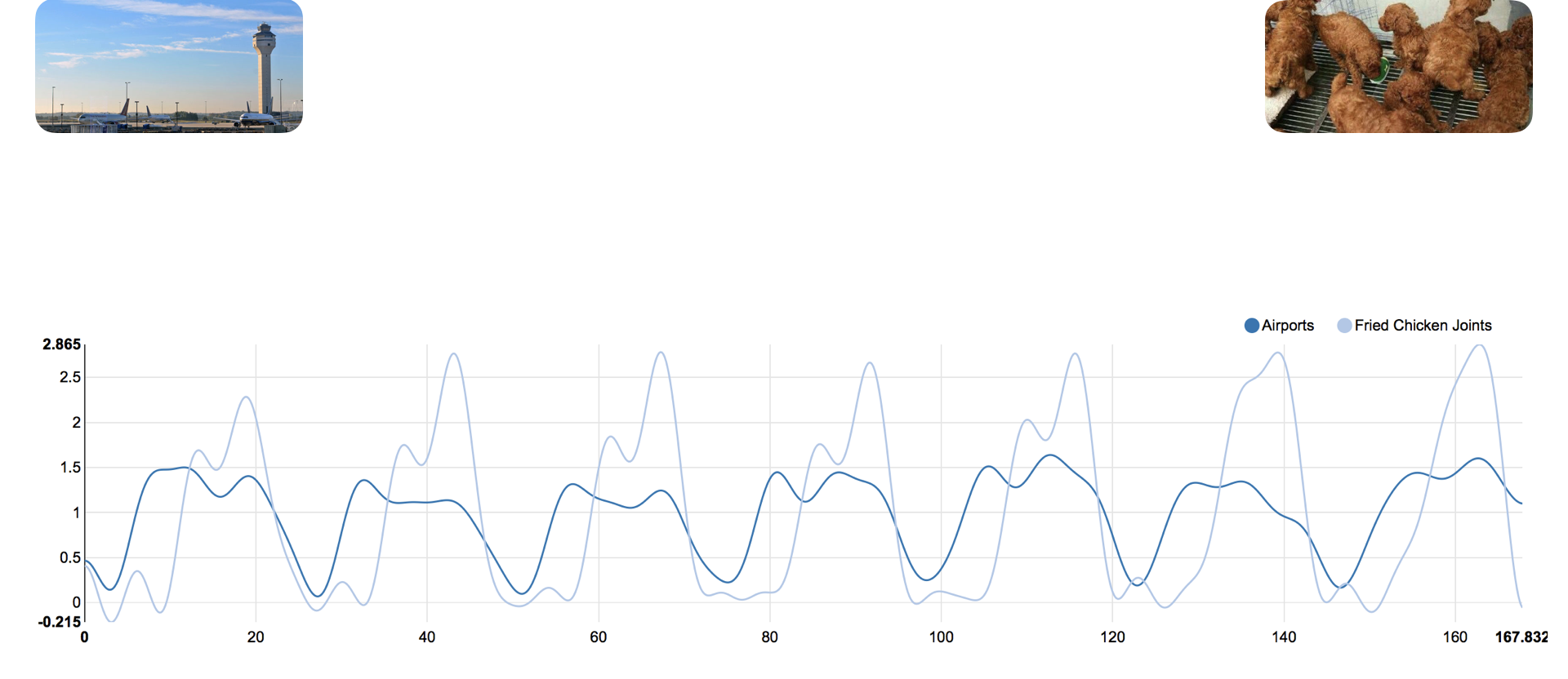 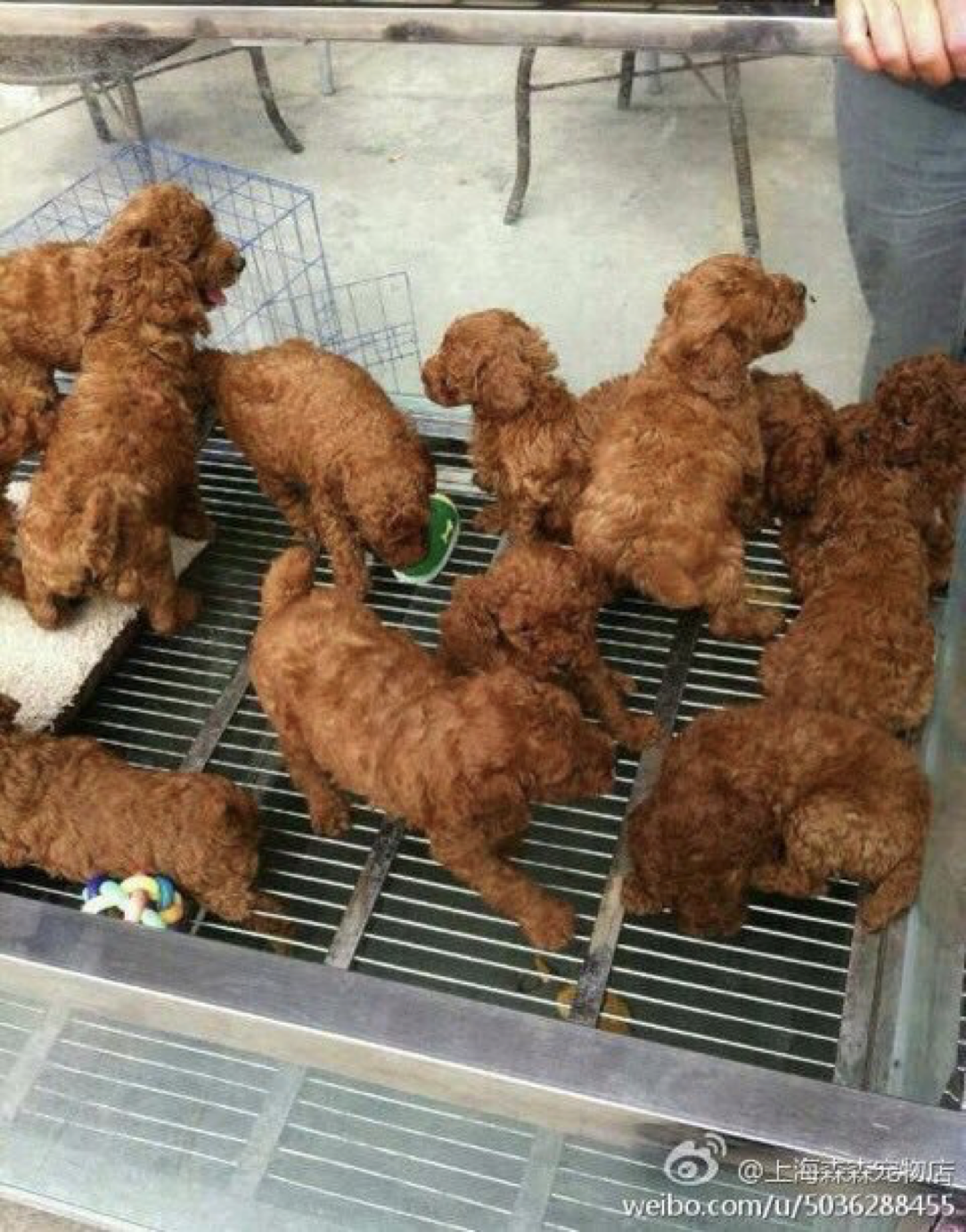 Airport versus Chicken
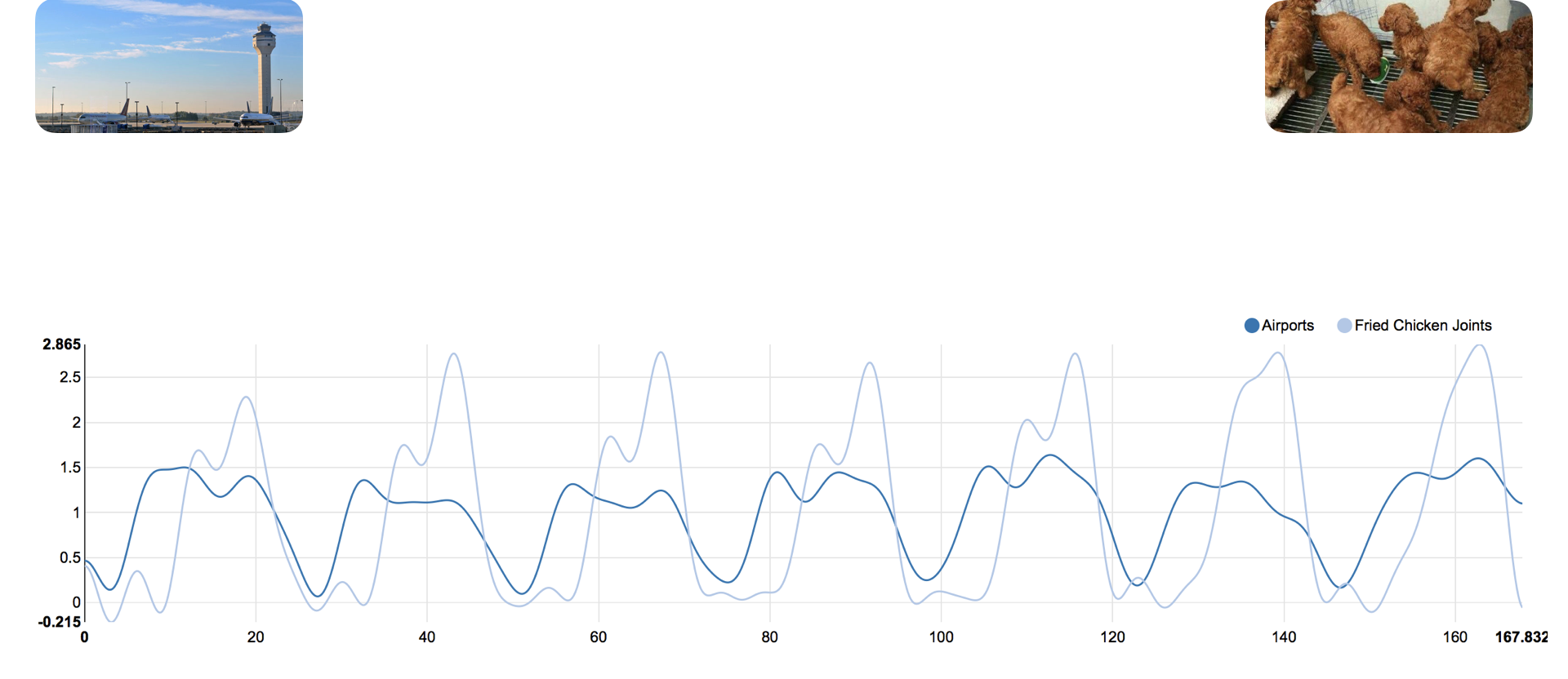 Airport versus Unpopular
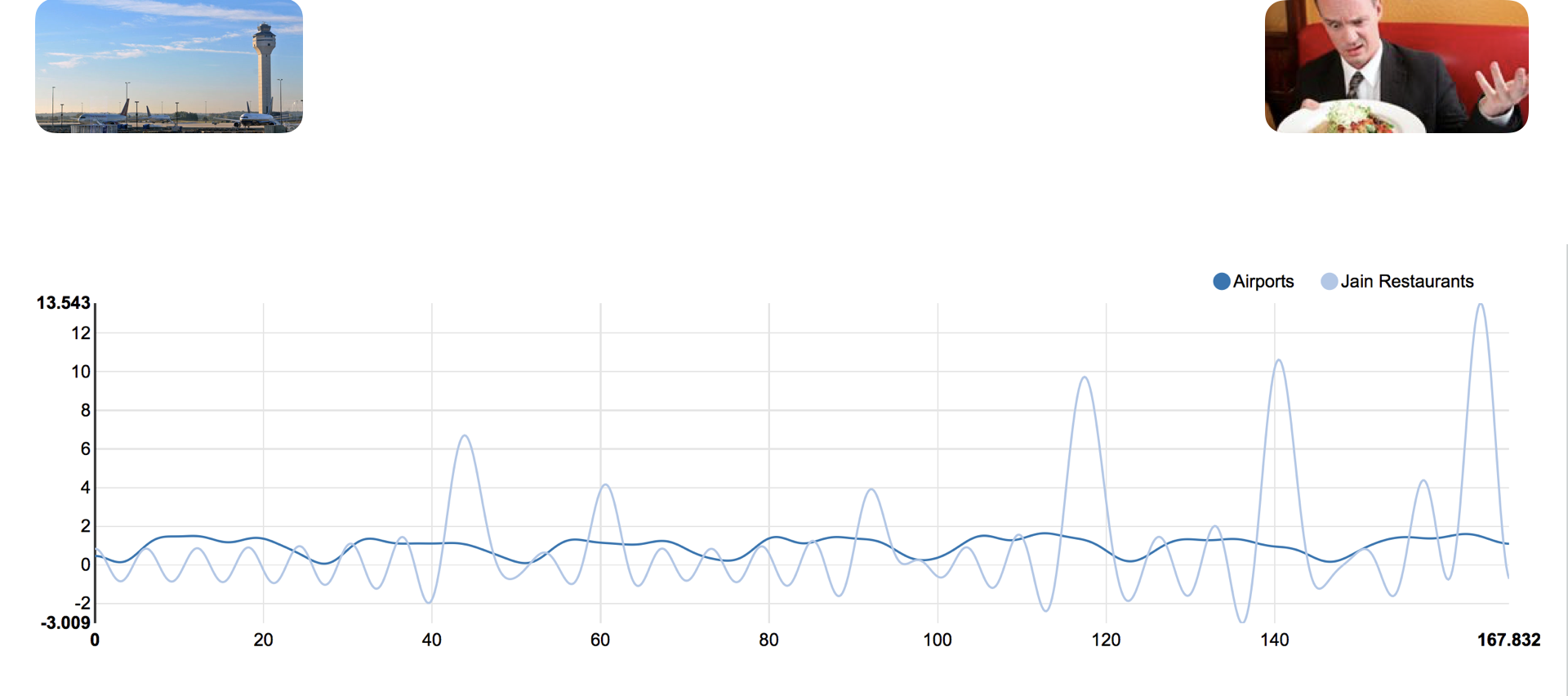 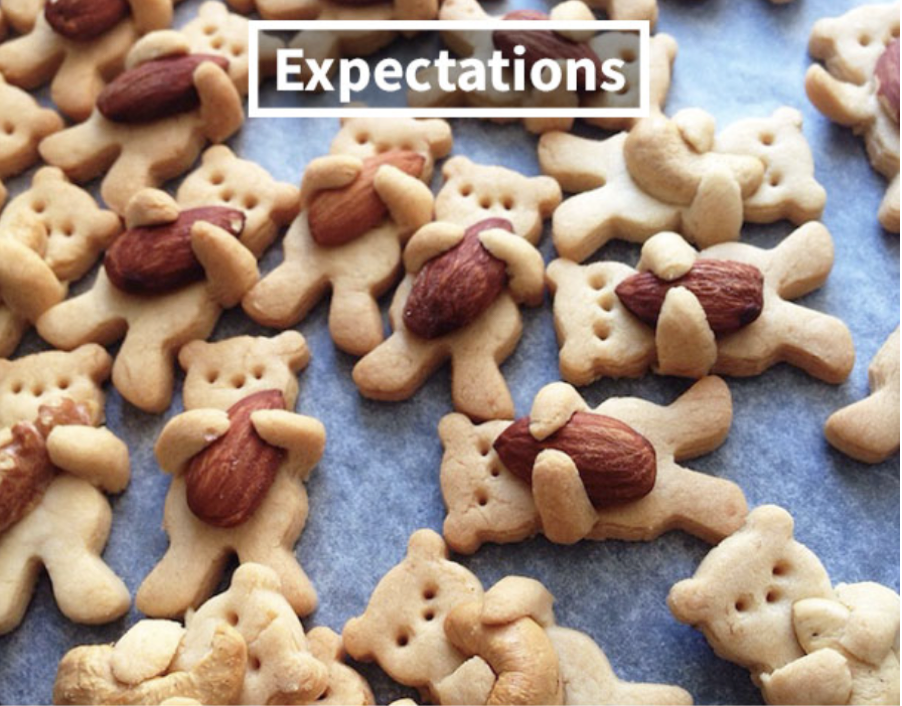 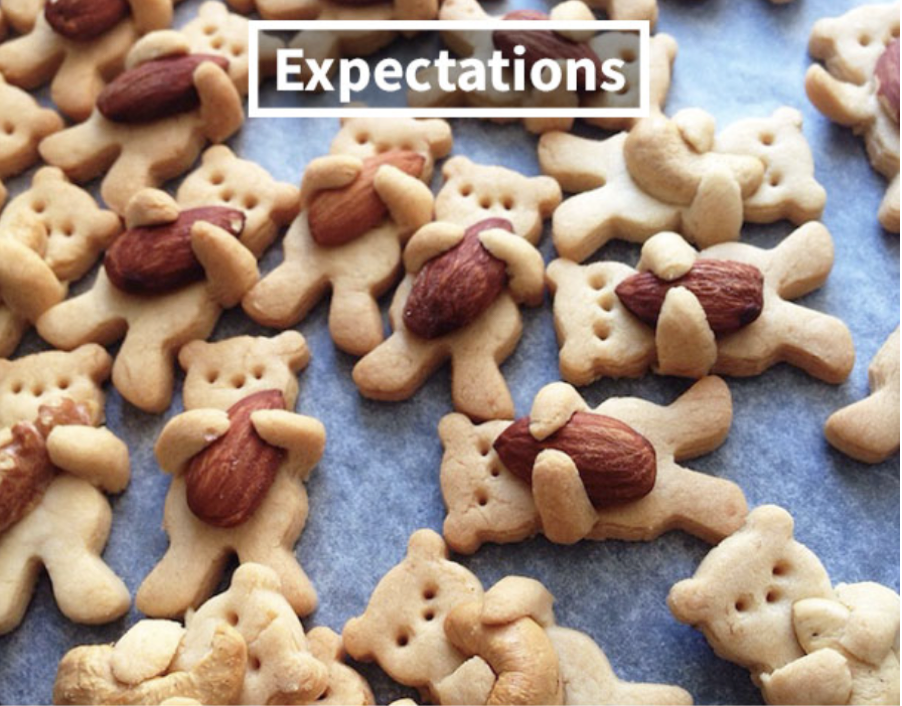 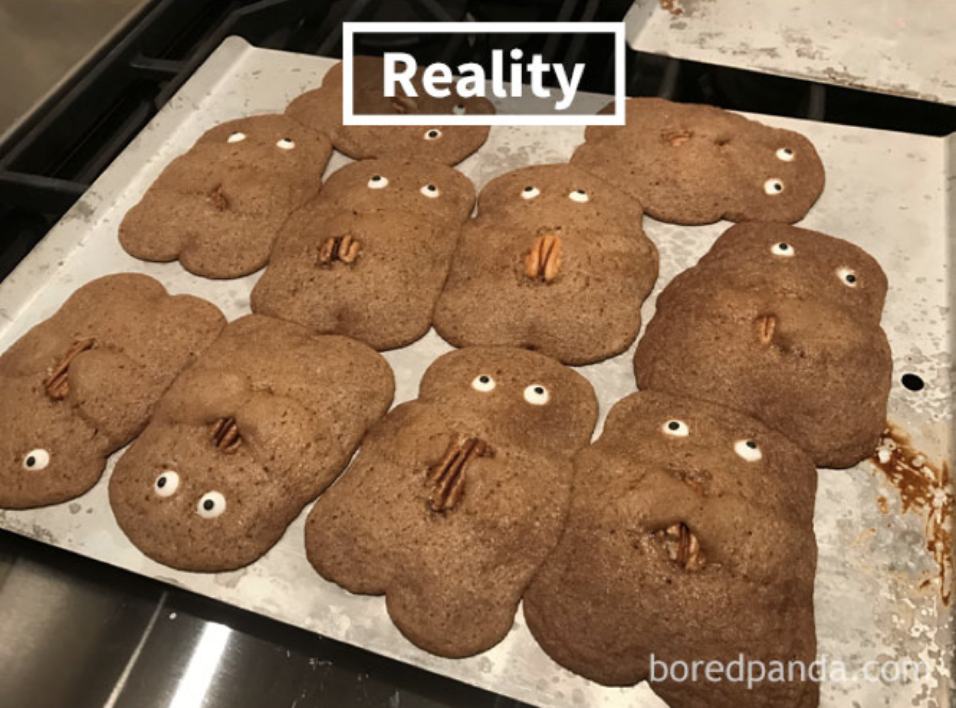 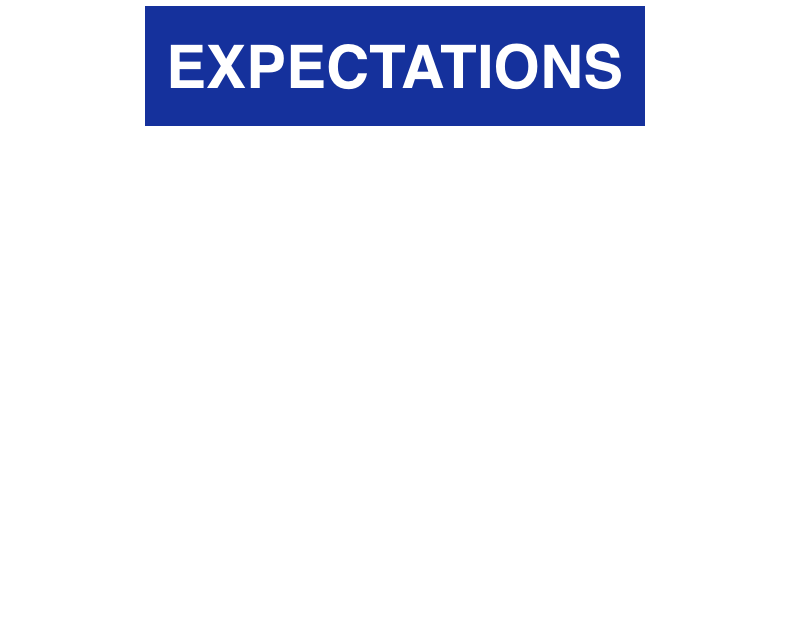 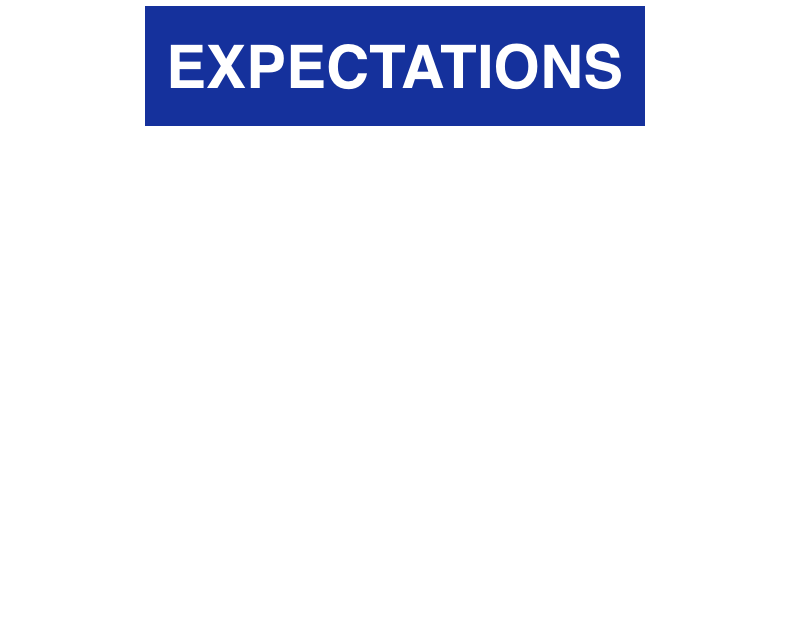 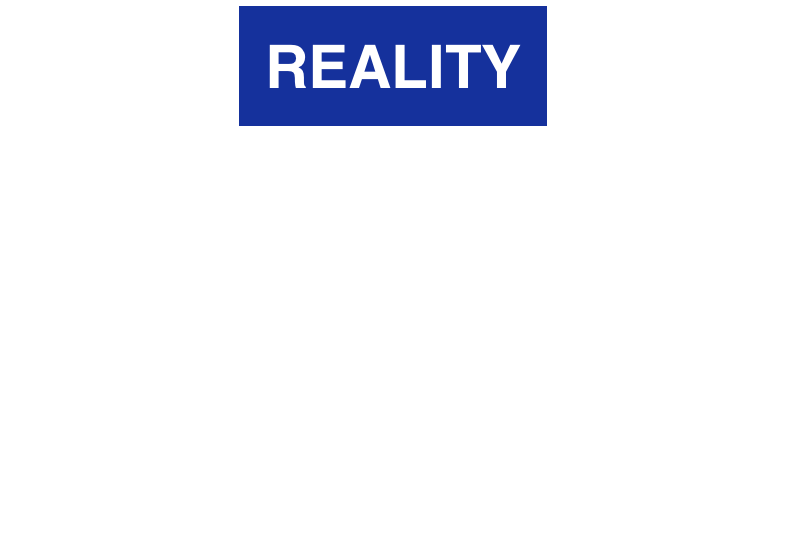 #3: Know your data
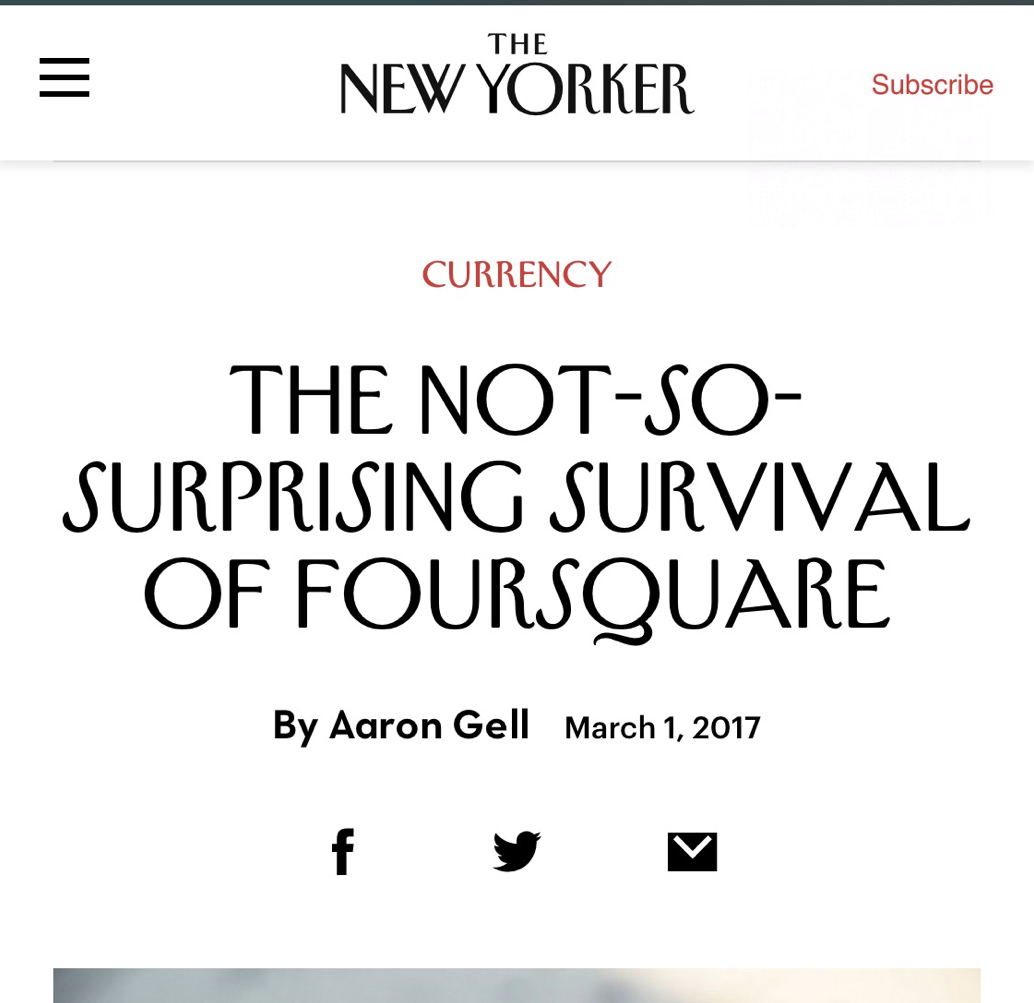 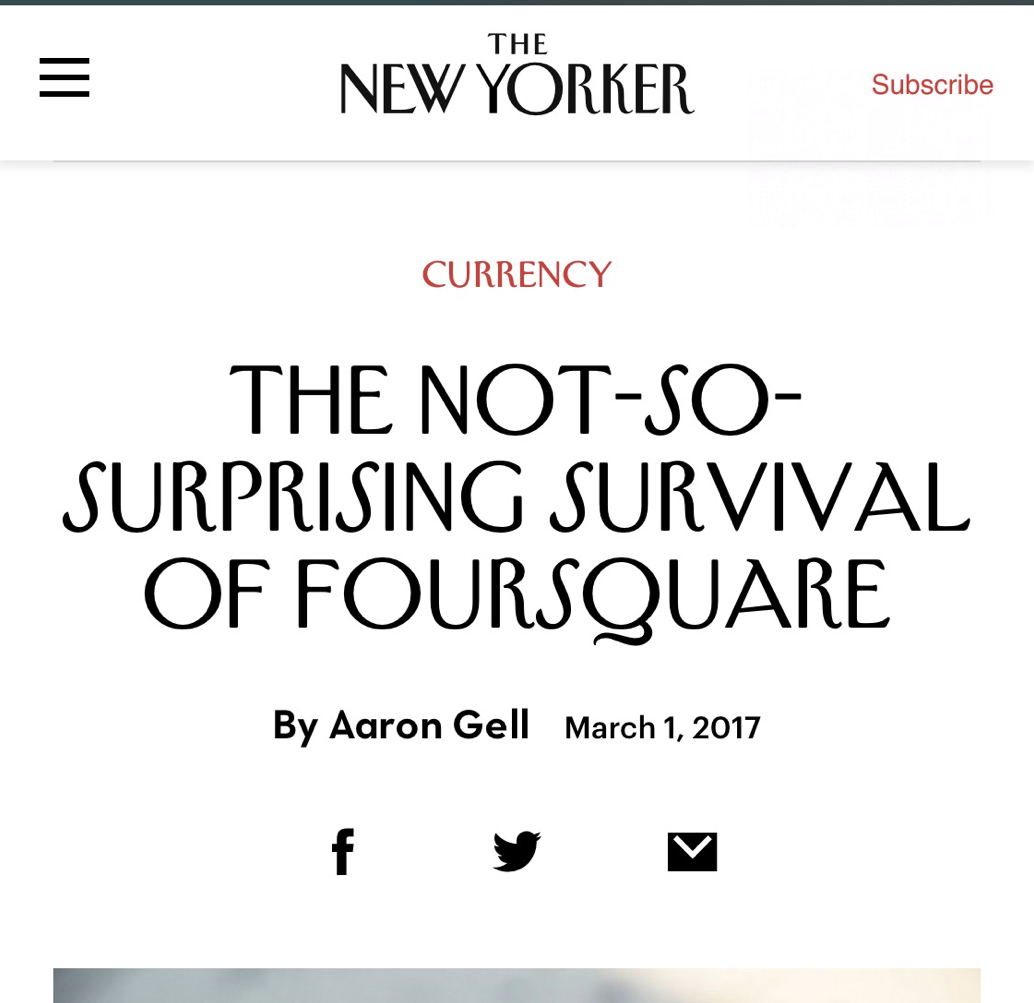 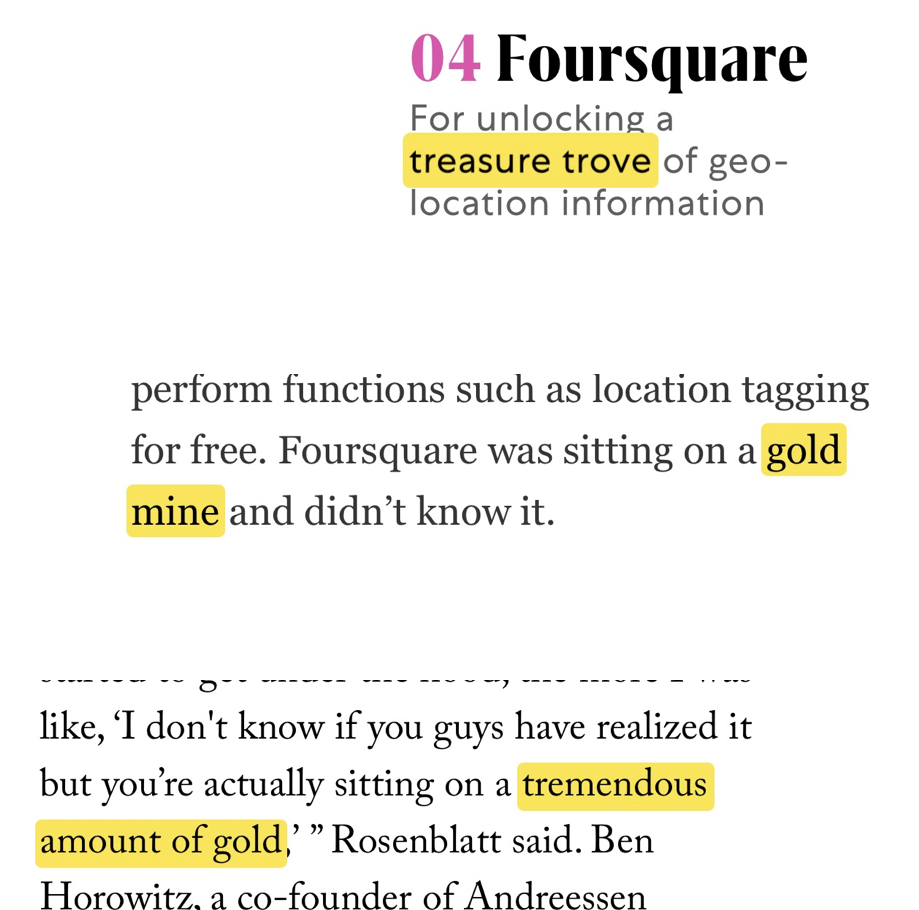 There’s still work to do!
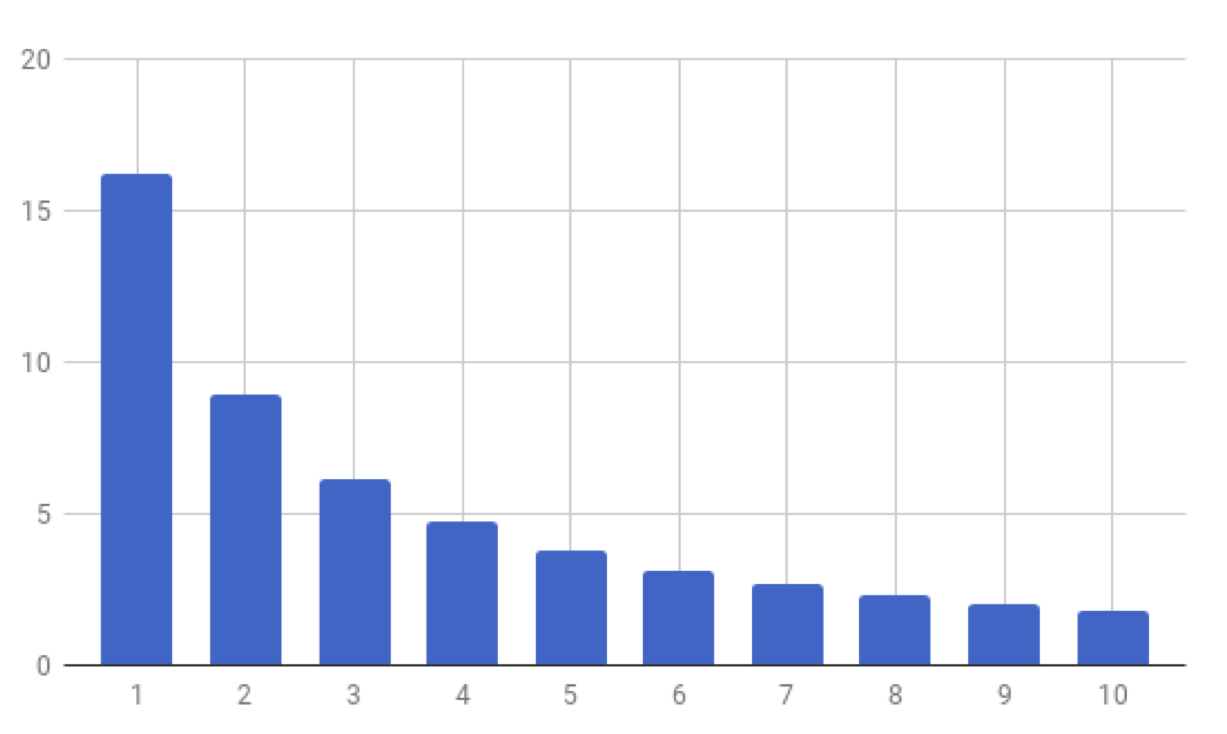 Number of places
Number of visits
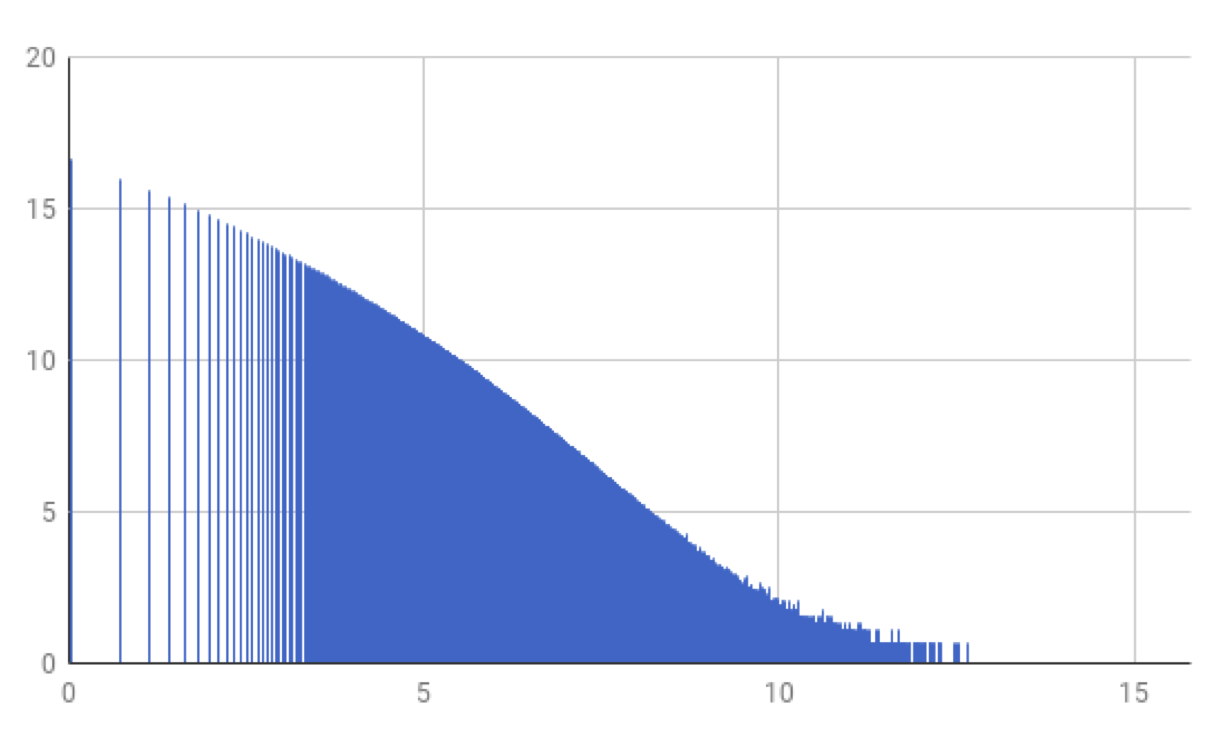 Log number of places
Log number of visits
Zipf’s law
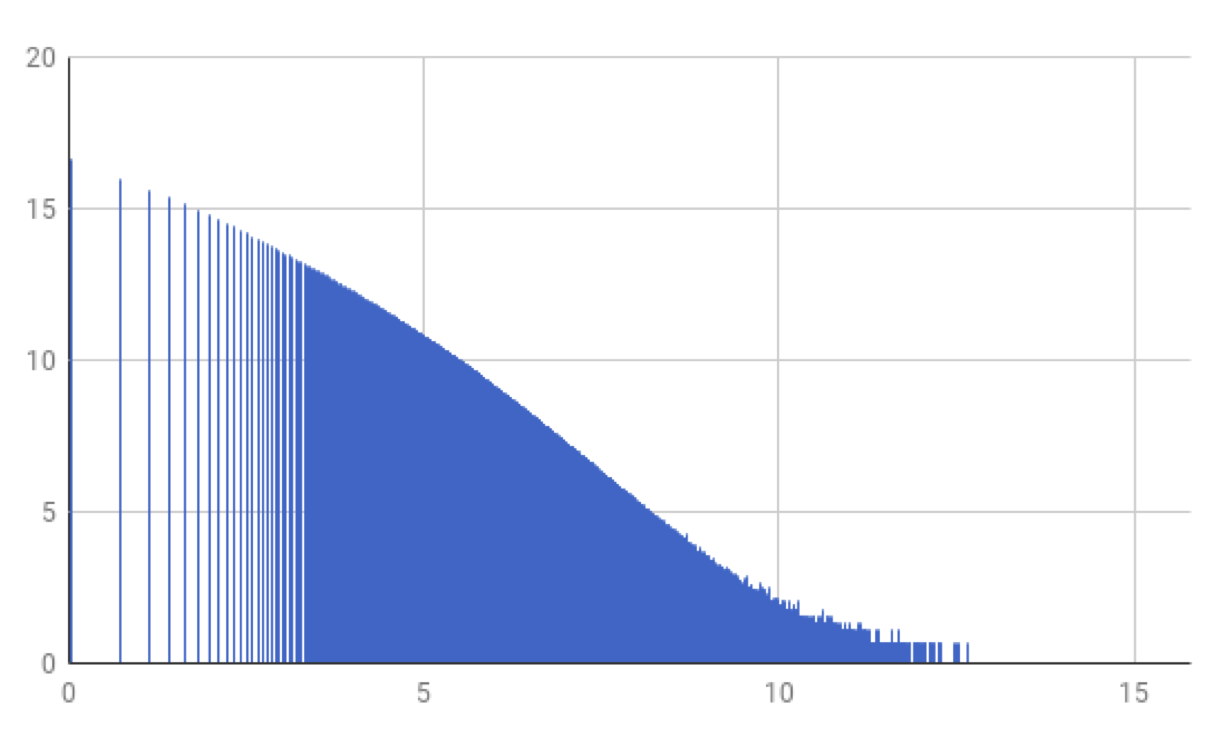 Log number of places
Log number of visits
Zipf’s law
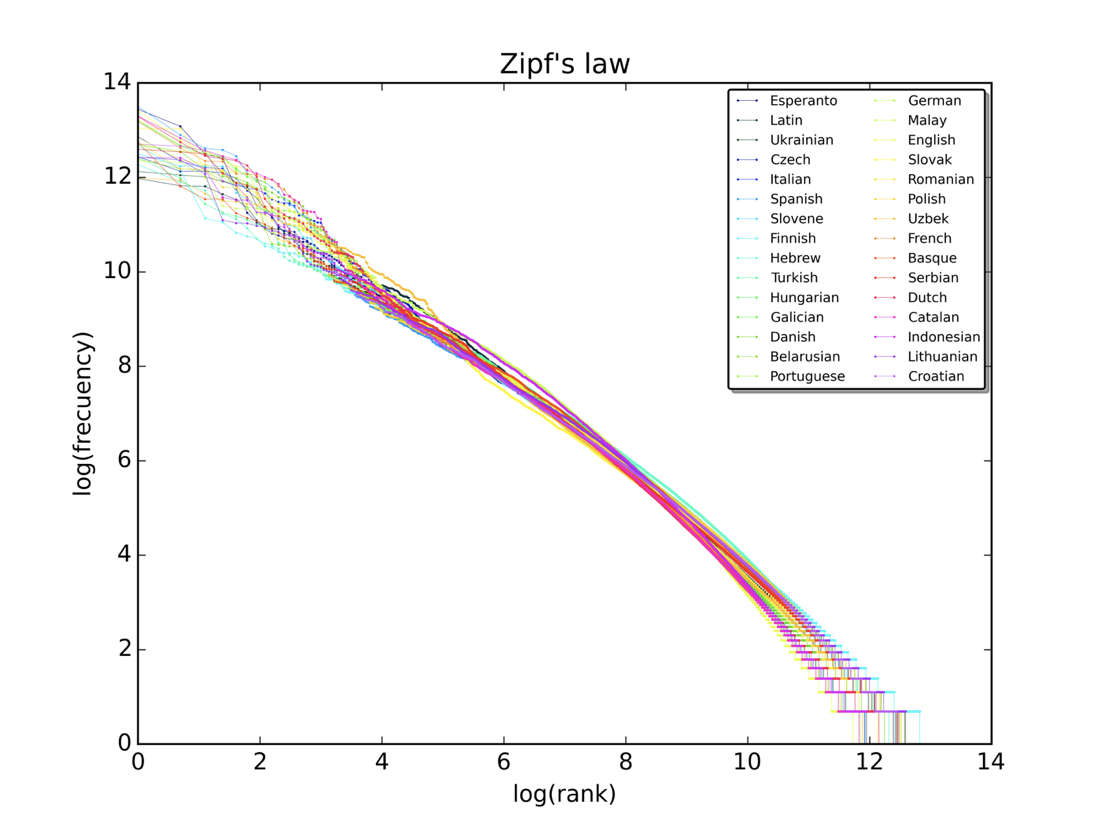 Zipf’s law
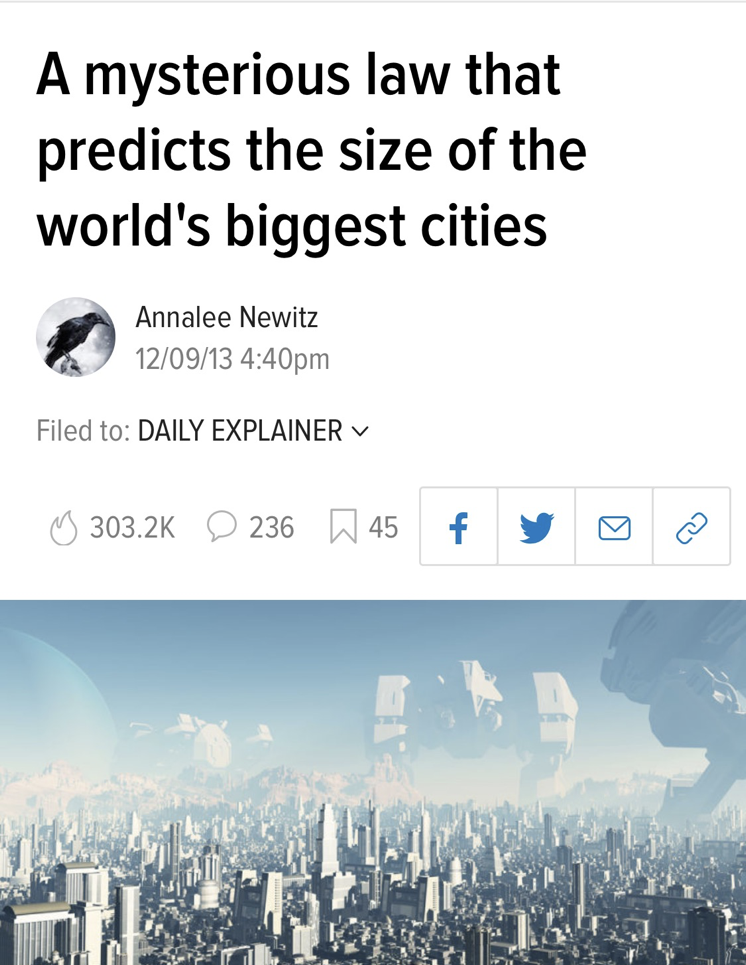 Not Zipf’s law
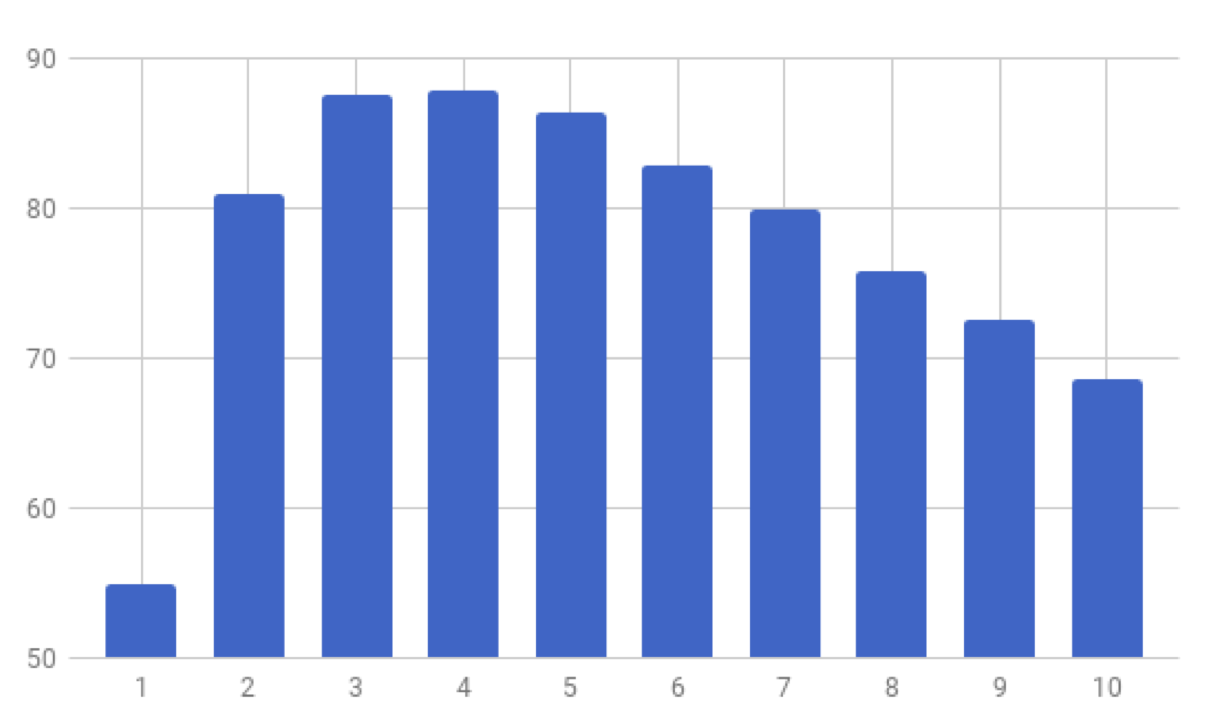 Log number of places
Log number of visits
[Speaker Notes: WE KNOW THAT OUR DATASET SATISFIES ZIPF’S LAW
There are parts of our platform that break this law that leads to problems
Let me put this in perspective]
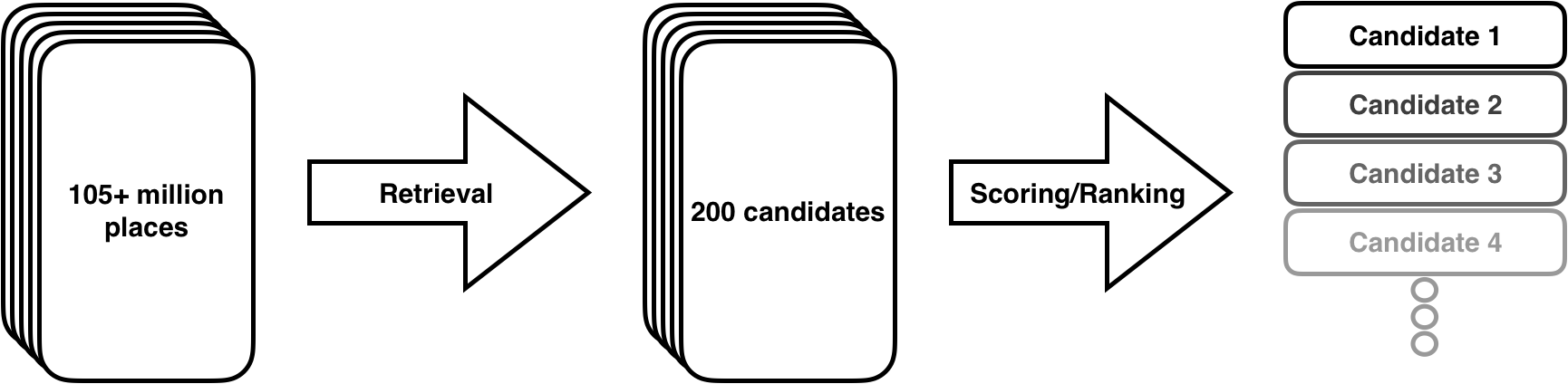 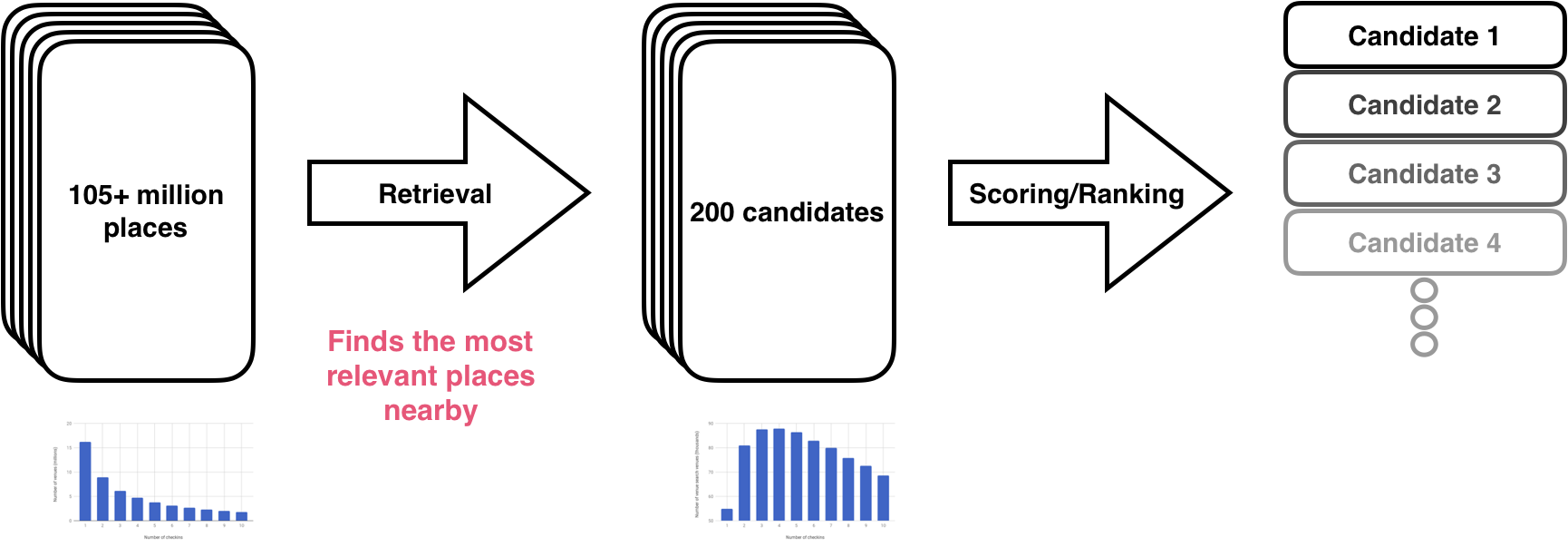 Zipf’s law
Not Zipf’s law
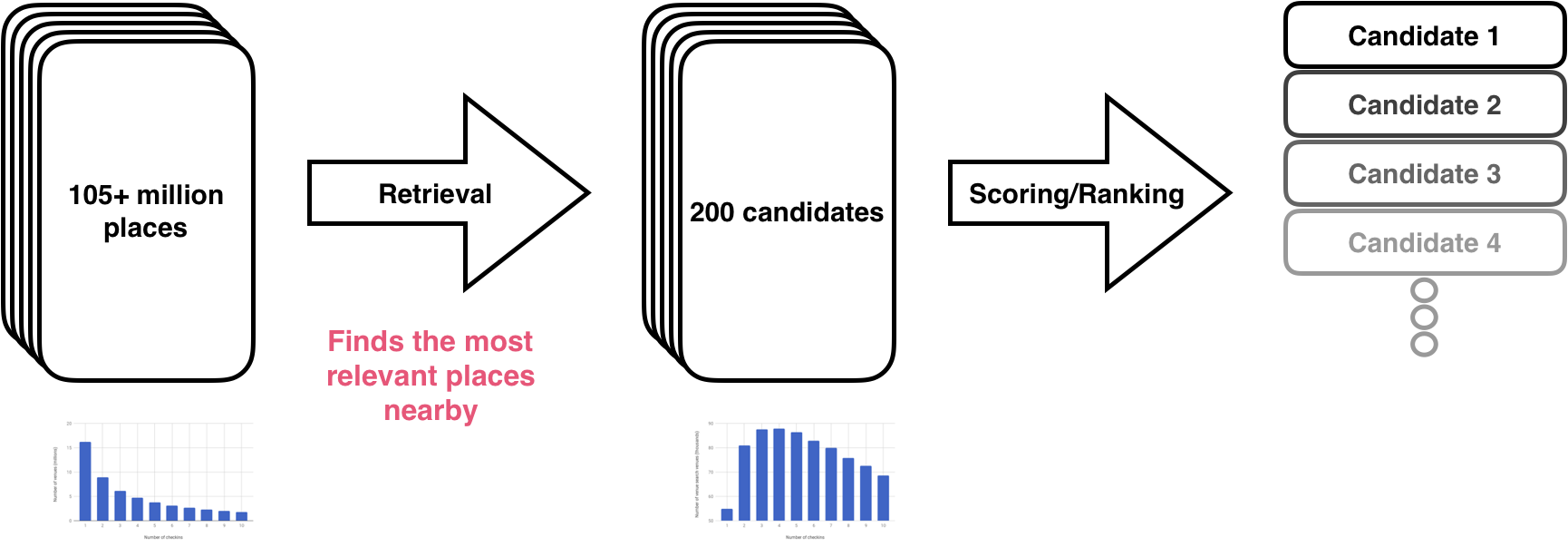 Zipf’s law
Not Zipf’s law
Used for model training!
Be popular
Be popular
Get retrieved
Be popular
Be confirmed
Get retrieved
Be popular
Be confirmed
Get retrieved
Visit gravity
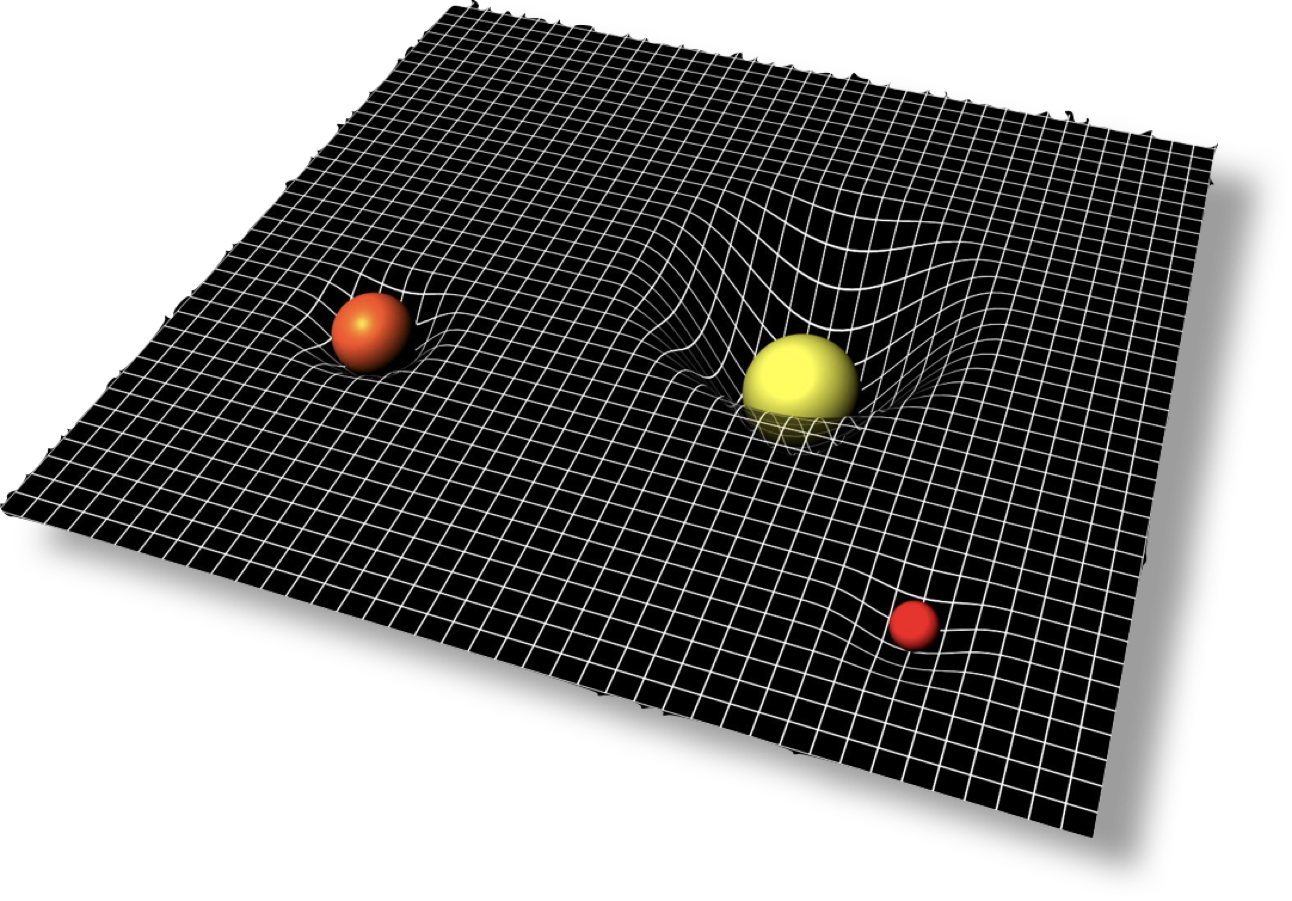 [Speaker Notes: One of the eng managers gave me this picture to explain how he interpreted this feedback loop in terms of gravity.
CRITICAL MASS of visits starts to ABSORB NEARBY VISITS]
Breaking the feedback loop:


Undersample popular places
Breaking the feedback loop:


Undersample popular places	

Oversample unpopular places
Breaking the feedback loop:


Undersample popular places	

Oversample unpopular places

Use Zipf’s law as a guide
Breaking the feedback loop:
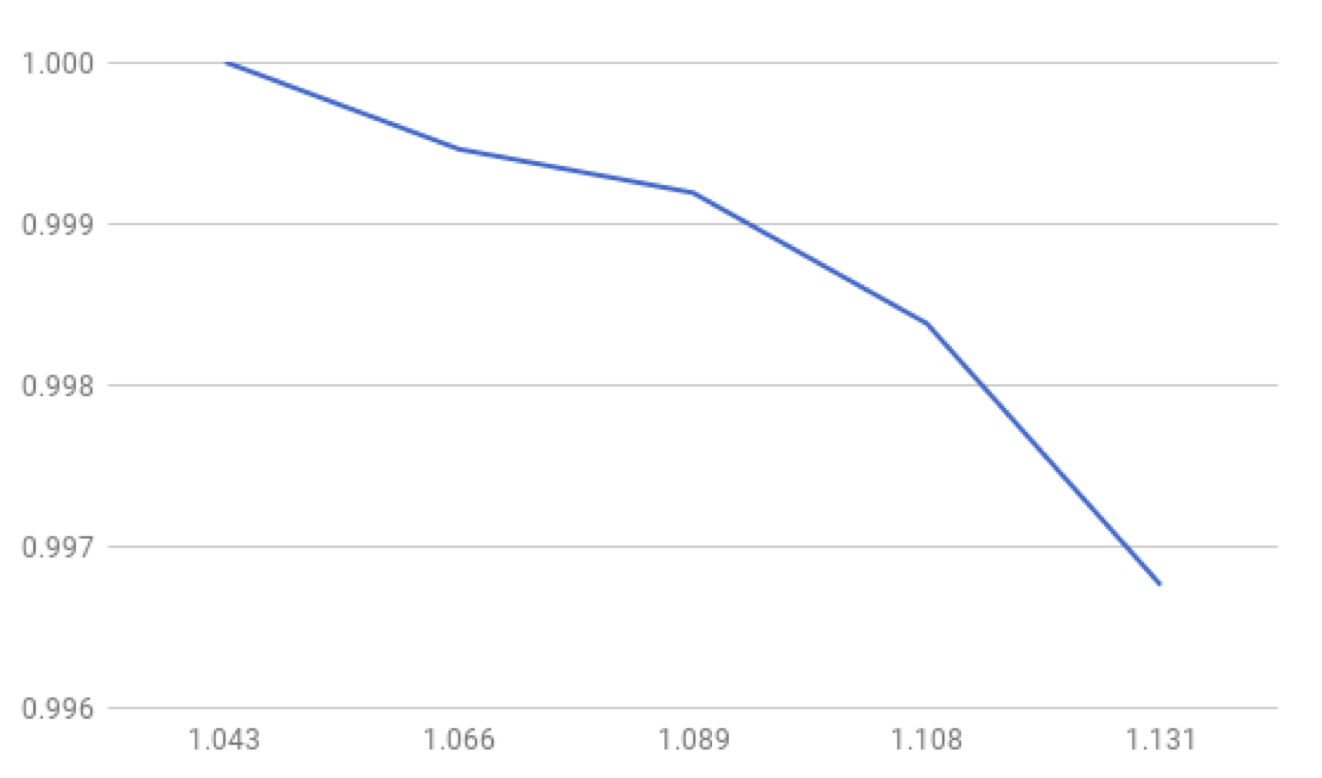 Relative P@1
Relative coverage
[Speaker Notes: Trained five models, each a varying level of aggressiveness controlling the our resampling rate
We tracked two metrics against each other P@1 vs place coverage. (select distinct place id from )
Read across the line that says 0.999 follow the gray line across the blue line represents the parameters for a model that, if you read down to the x axis for a 9% increase in place coverage]
Summary


Keep track of the right metrics

Engineer your features

Know your data
[Speaker Notes: To summarize
Make sure your metrics are the right metrics
Don’t underestimate the value of feature engineering
Make sure you understand your ata]
Pilgrim data team
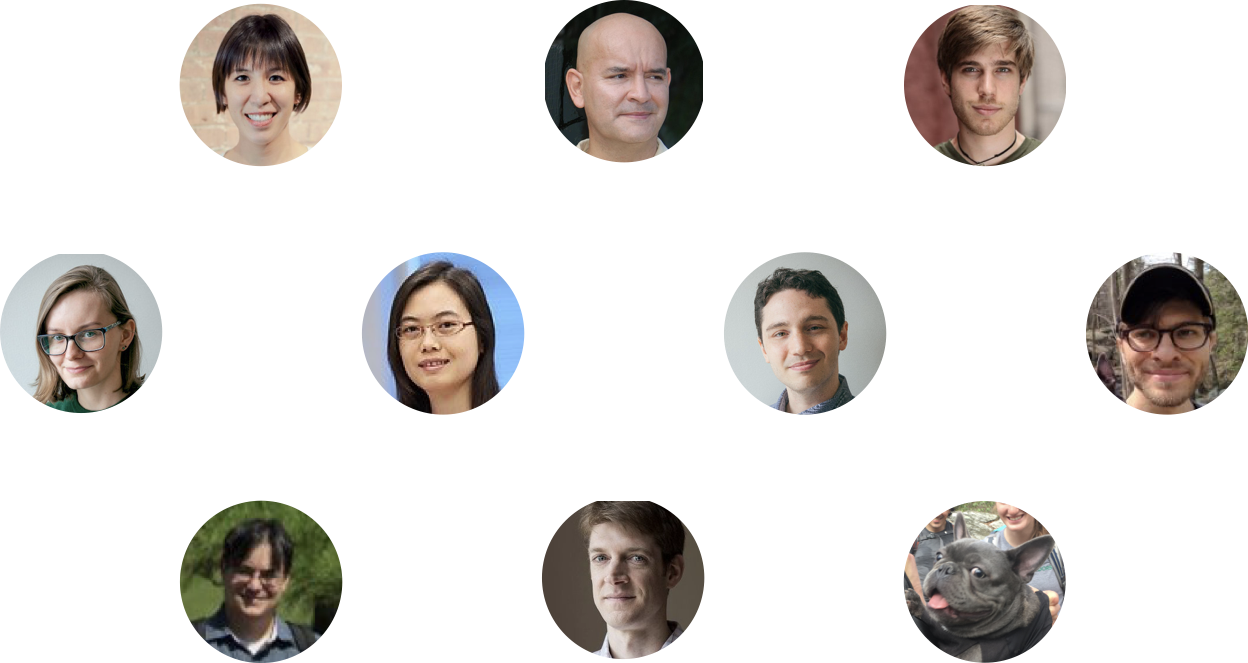 [Speaker Notes: Give credit where credit’s due]
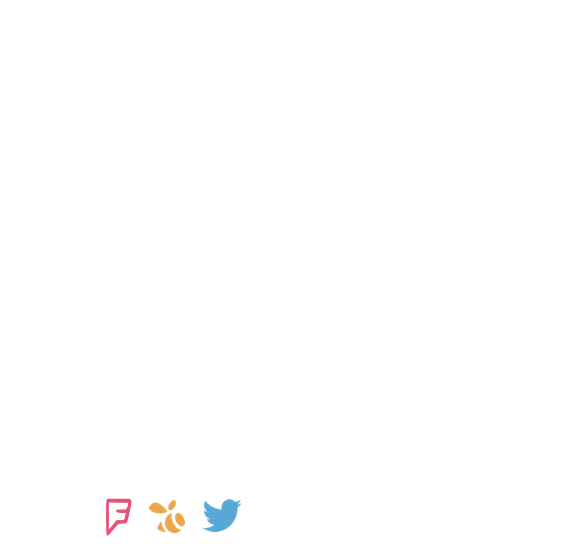